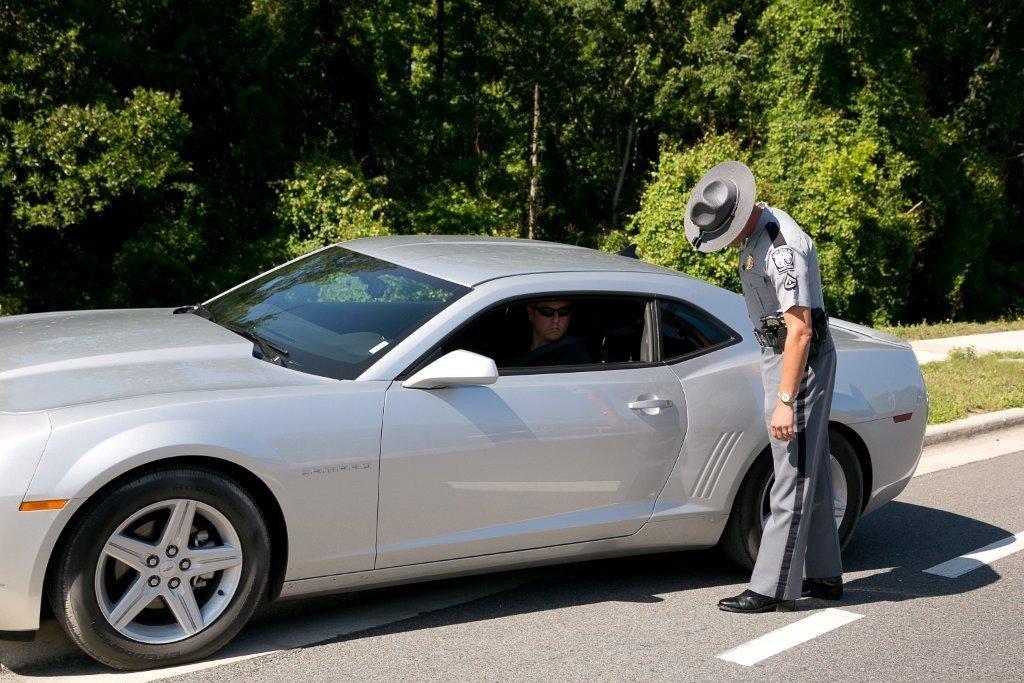 Session 2
Detection and 
General Deterrence
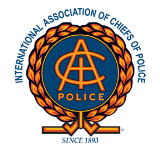 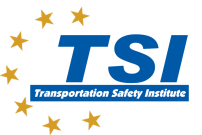 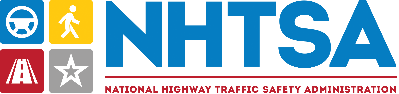 Learning Objectives
Describe frequency of DWI violations and crashes 
Define general deterrence 
Describe relationship between detection and general deterrence 
Describe a brief overview of alcohol 
Identify common types of alcohol
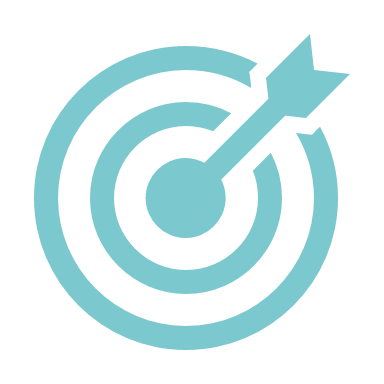 Describe physiological processes of absorption, distribution, and elimination of alcohol in the body
2-2
The DWI Problem
Prior to 1994, nearly 50% of total traffic crashes were alcohol-related
10,598 alcohol-related fatalities represented 30% of all traffic fatalities (2020)
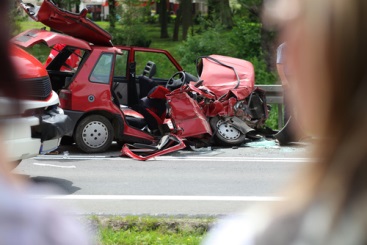 2-3
The Local DWI Problem
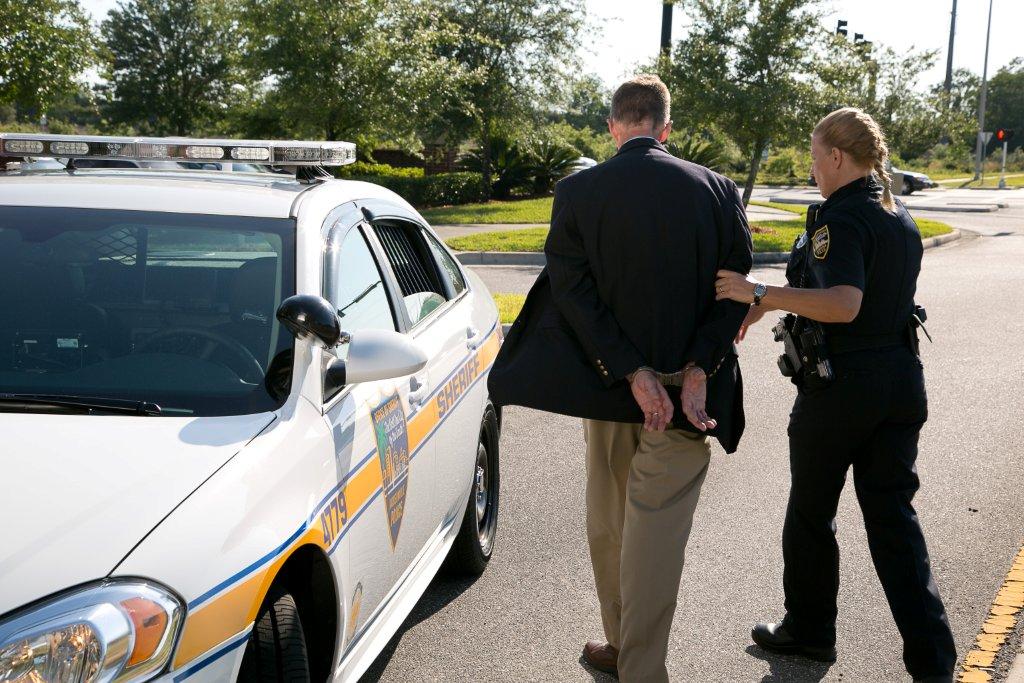 2-4
Binge and Heavy Drinking
An estimated 61.6 million people self-reported binge drinking in the past 12 months
17.7 million people classify themselves as heavy drinkers
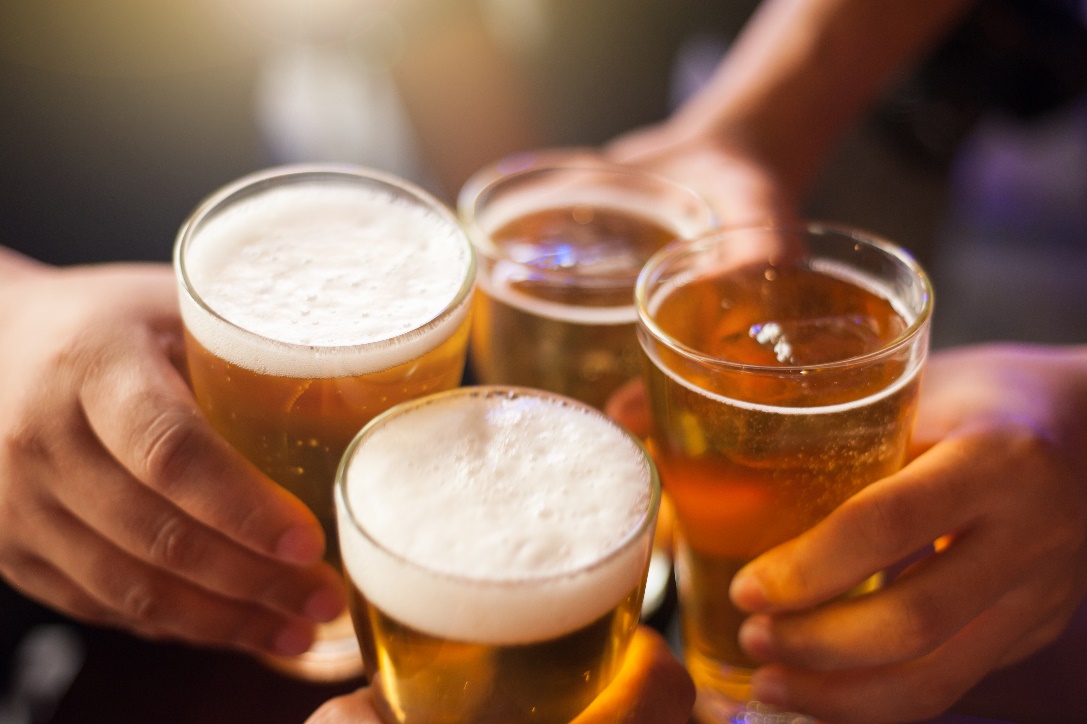 2-5
The DWI Problem
What number of drivers commit this violation?
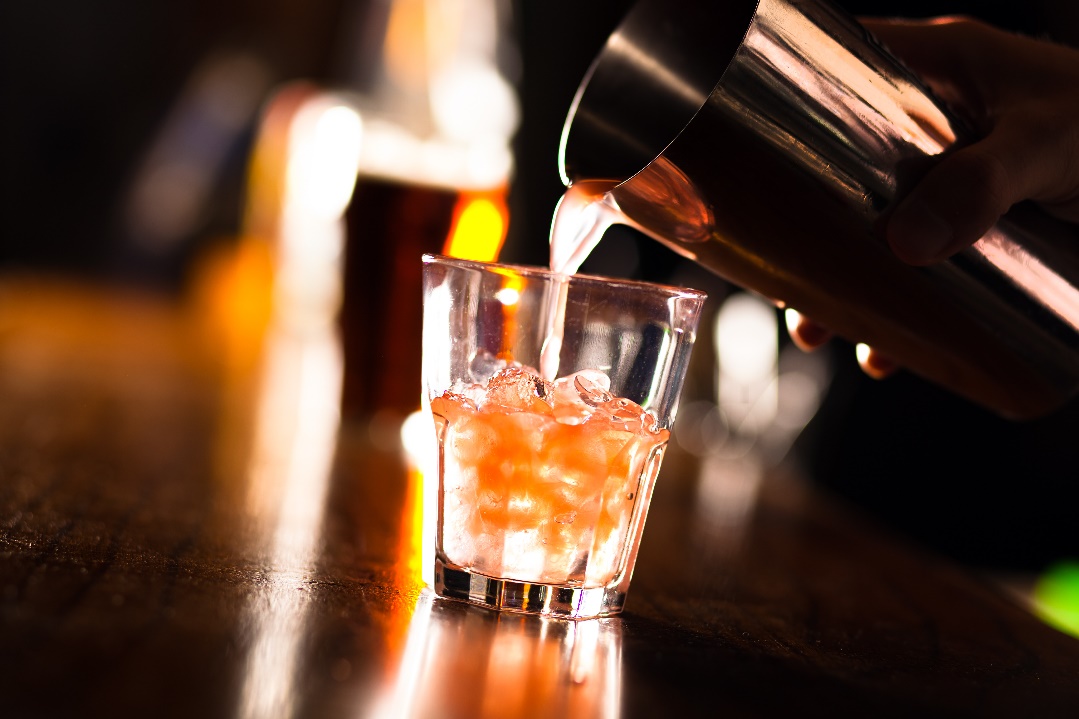 Weekend Nights – 10% or More
2-6
Average DWI Violator
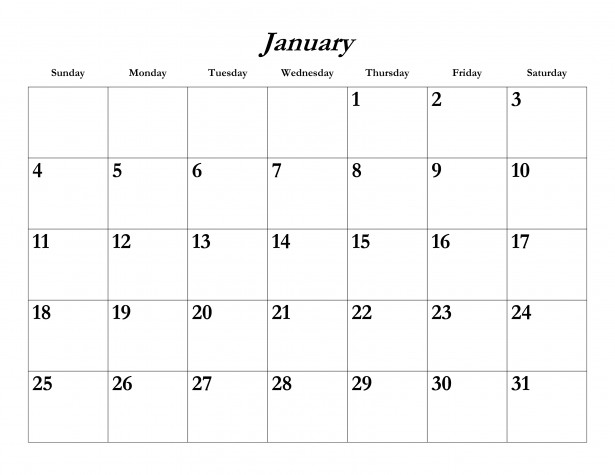 Drives intoxicated 80 times before arrest
Once every four or five nights
Some every day
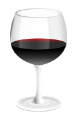 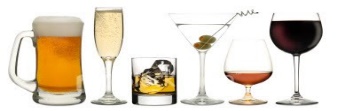 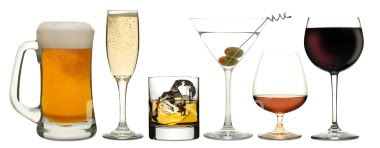 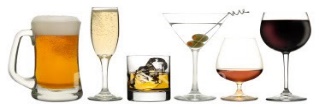 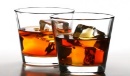 2-7
The DWI Problem
Far more than 2% of drivers contribute
Crime committed by a substantial segment of Americans
Can be fought through a societal approach
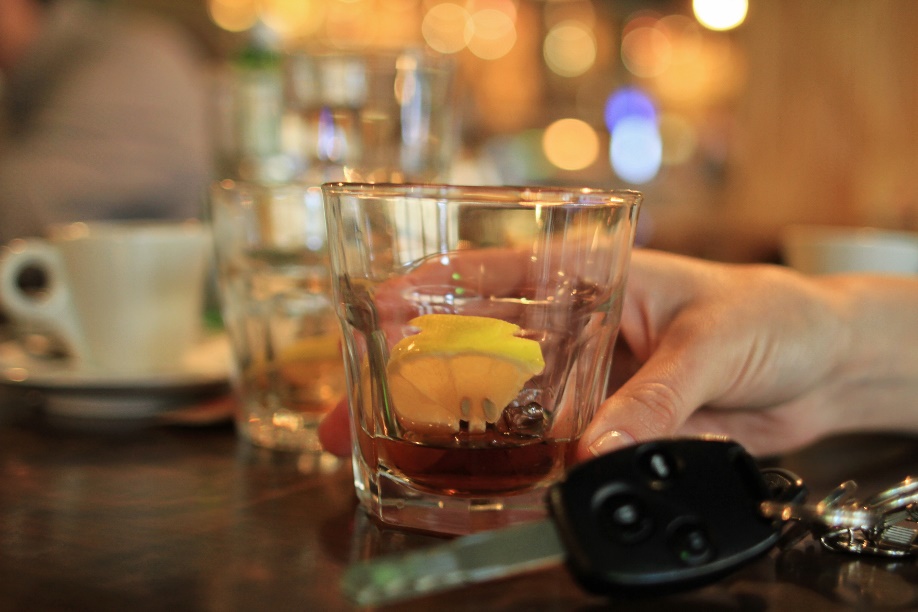 2-8
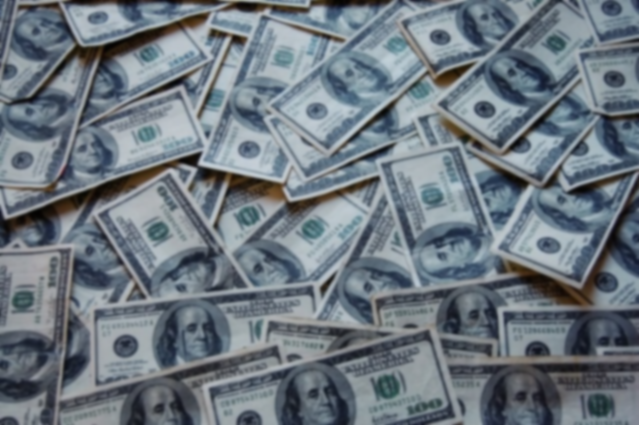 Alcohol-Related Crash Fatalities
26% on weekends were alcohol-impaired
3 times higher at night
1.02 million DWI arrests in 2019
Average one fatality every 52 minutes
Cost society approximately $44 billion
2-9
DWI Fatalities
2-10
DWI Fatalities
2-11
Alcohol Facts (2019)
9,478 lives were lost in speed-related crashes.
Percentage of Alcohol-Impaired Drivers 
in Fatal Crashes who were Speeding
2-12
Alcohol Facts
4x
3.3x
more likely to have  prior conviction for DWI
higher 
at night 
than 
during day
2-13
Alcohol Facts
3 male drivers to 1 female driver involved in fatal crashes
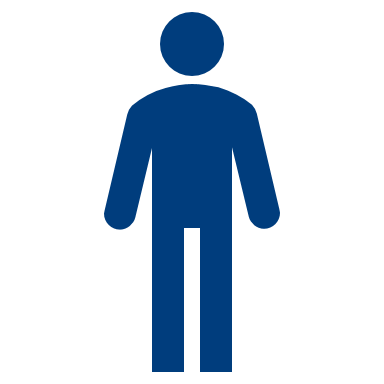 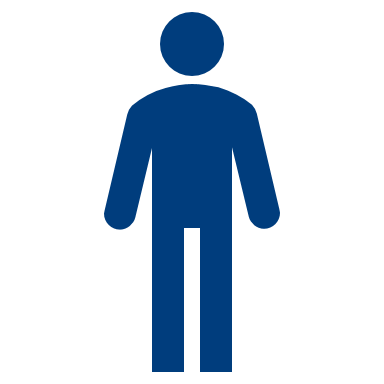 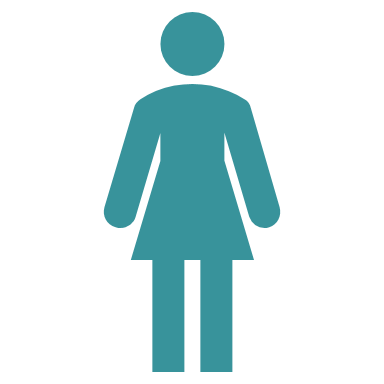 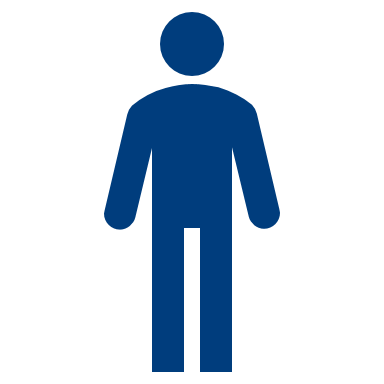 4 male alcohol-impaired drivers to    female alcohol-impaired driver involved fatal crashes
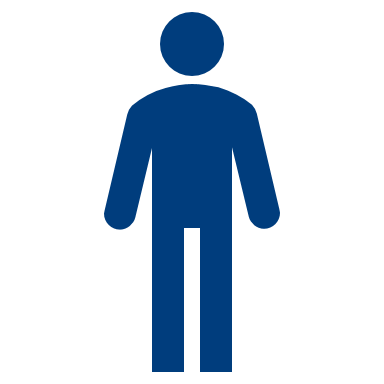 1
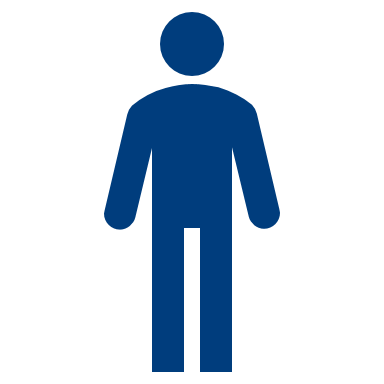 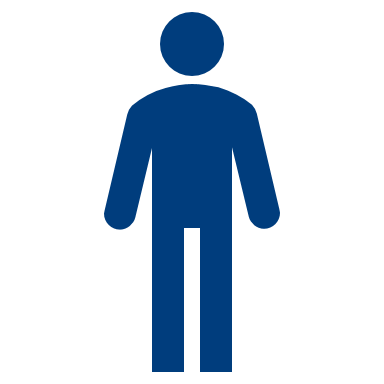 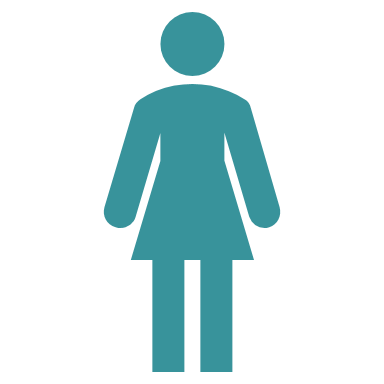 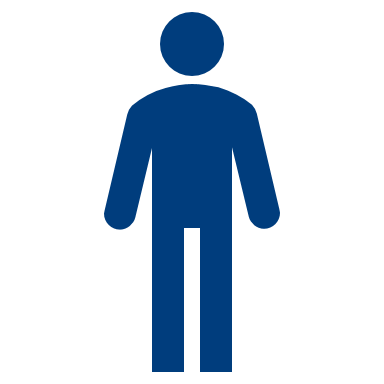 2-14
General Deterrence
The fear of arrest
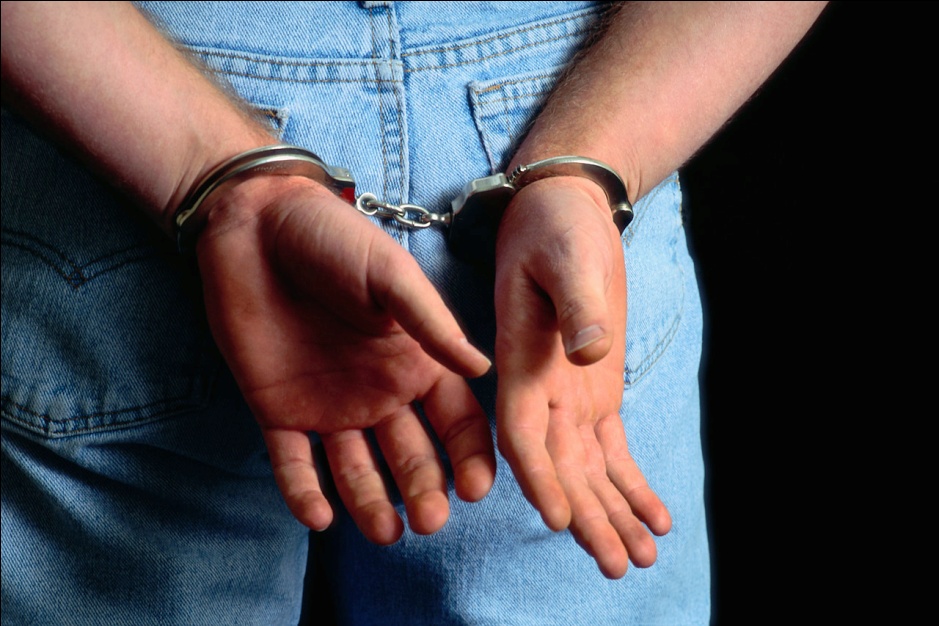 2-15
General Deterrence
There is no reason to fear arrest
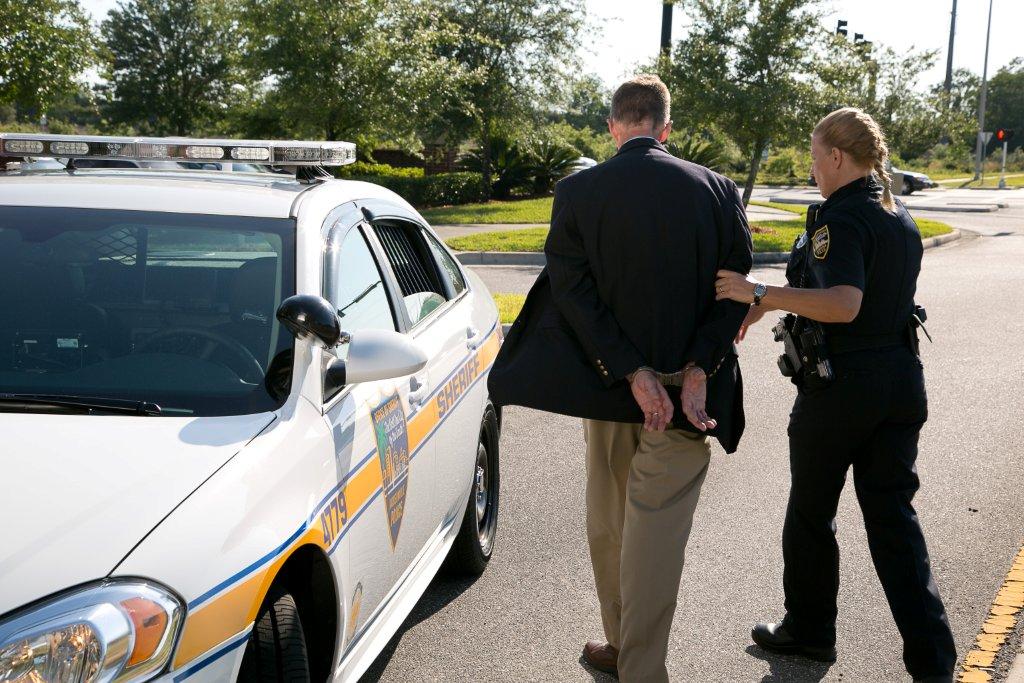 2-16
Fort Lauderdale BAC Study
Citations issued to violators later found to have BACs between 0.10 and 0.20
2-17
Fort Lauderdale BAC Study
For every DWI violator arrested…









Three others were contacted and released
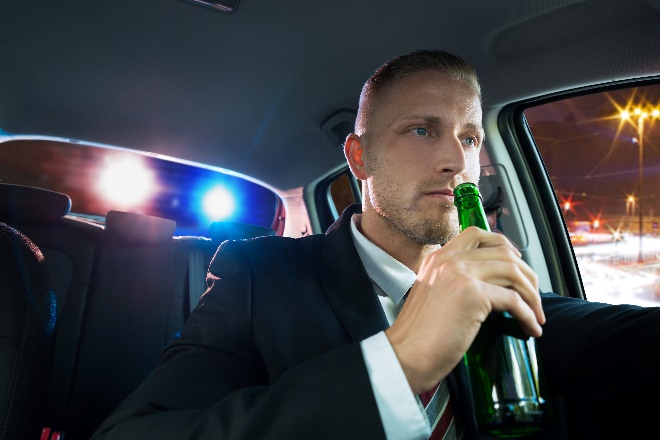 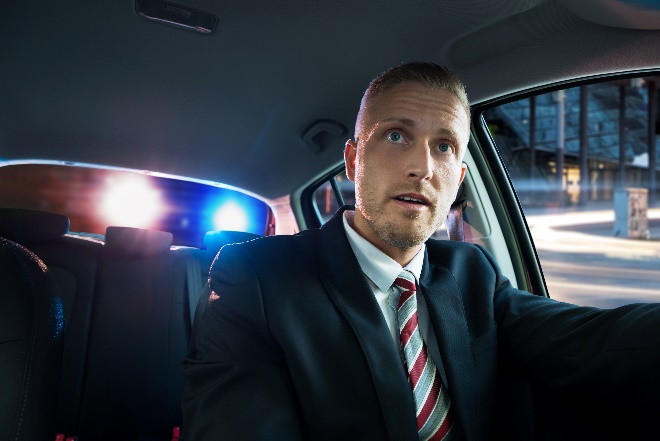 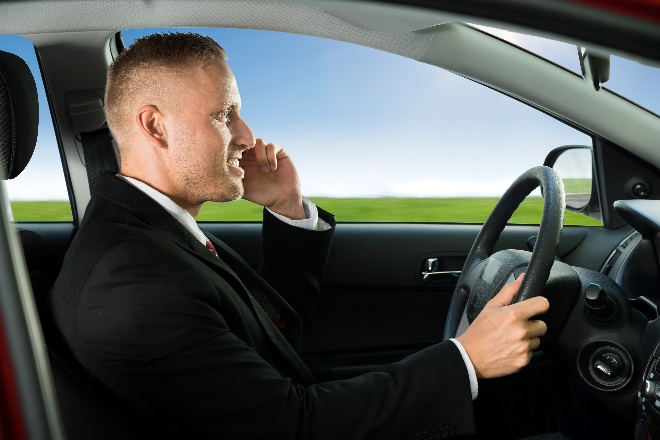 2-18
The Ultimate Goal: Changing Behavior
Avoid committing DWI
Control drinking prior to driving
Select alternative transportation 
Avoid riding with impaired drivers
Recognize impaired driving is unacceptable
2-19
Two Approaches
Prevention
Deterrence
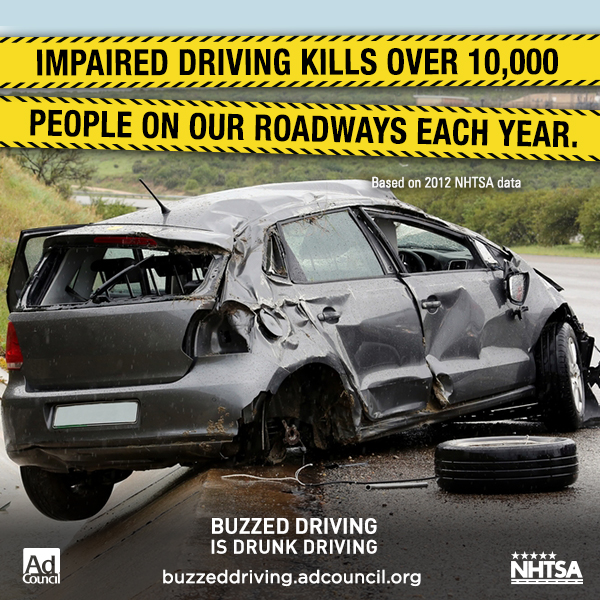 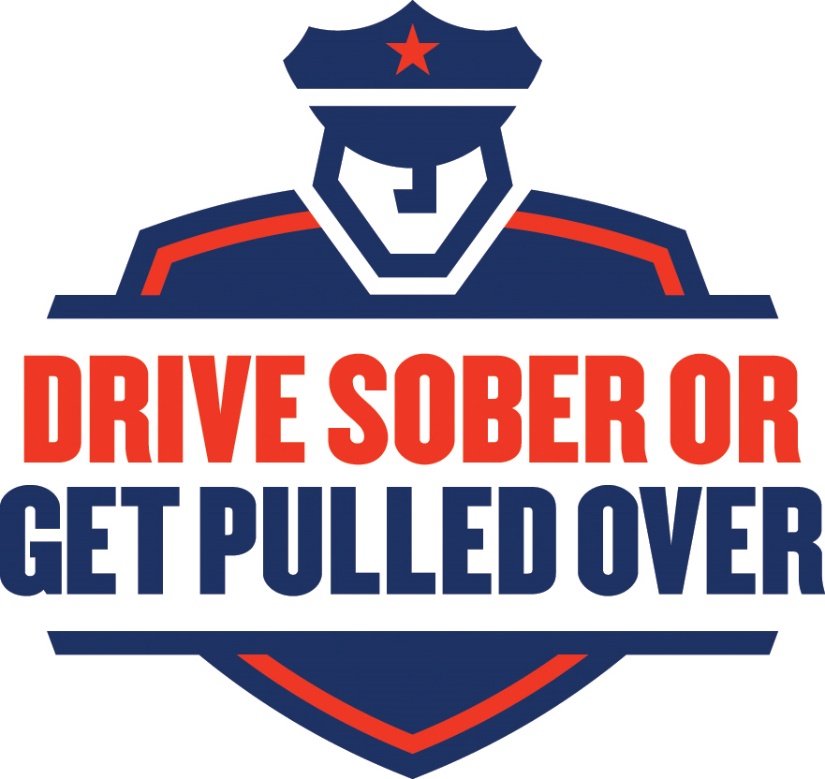 2-20
Prevention
Promote positive attitudes 
DWI is wrong
No one has the right to endanger others
DWI cannot be tolerated or condoned
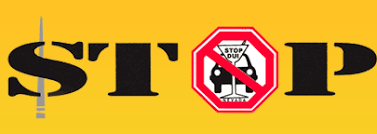 2-21
Deterrence
Driving public's fear of being arrested
Enough violators must be arrested to convince public they will get caught
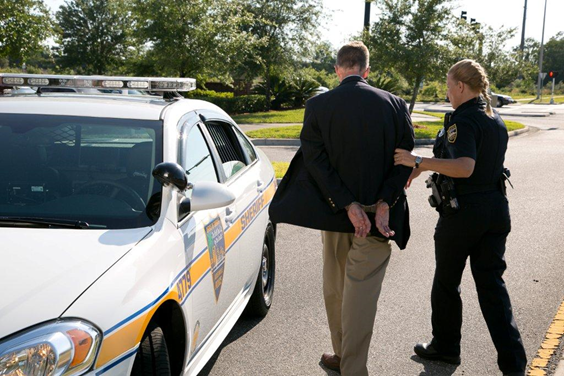 2-22
Deterrence
Deterrence is negative reinforcement
Strives to change DWI behavior
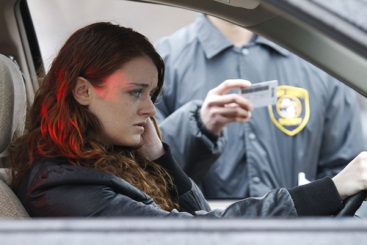 2-23
The Fear of Being                       Caught and Punished
Long term costs and inconvenience
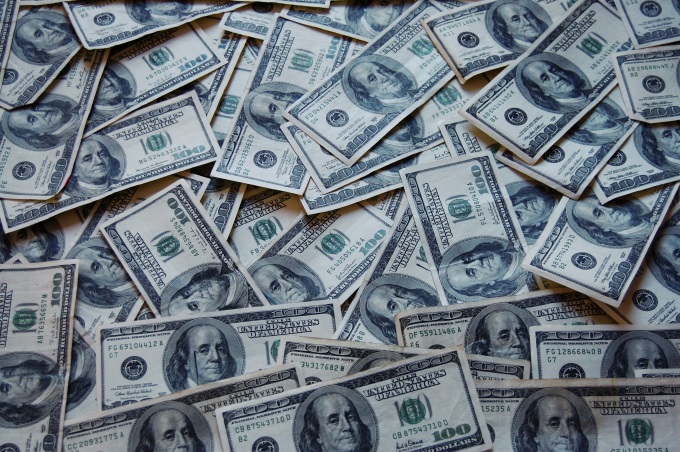 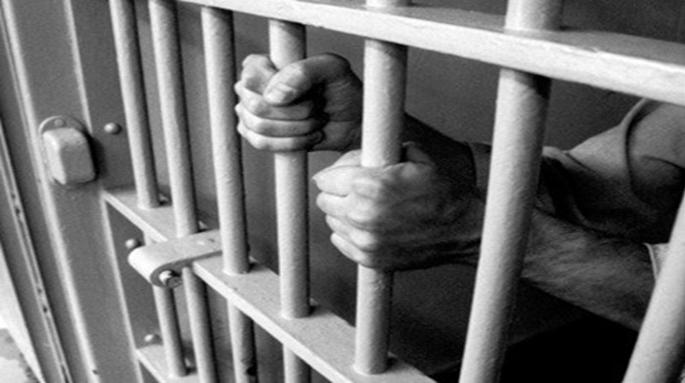 2-24
Specific Deterrence
Caught and arrested
Public must perceive appreciable risk of being caught and convicted 
Enforcement creates and sustains fear of being caught
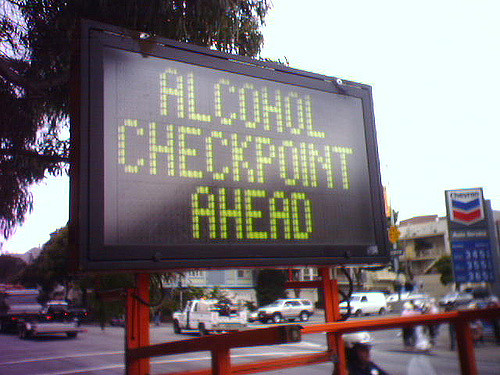 2-25
Specific Deterrence
Supportive roles: Legislators, Prosecutors, Judiciary, Media
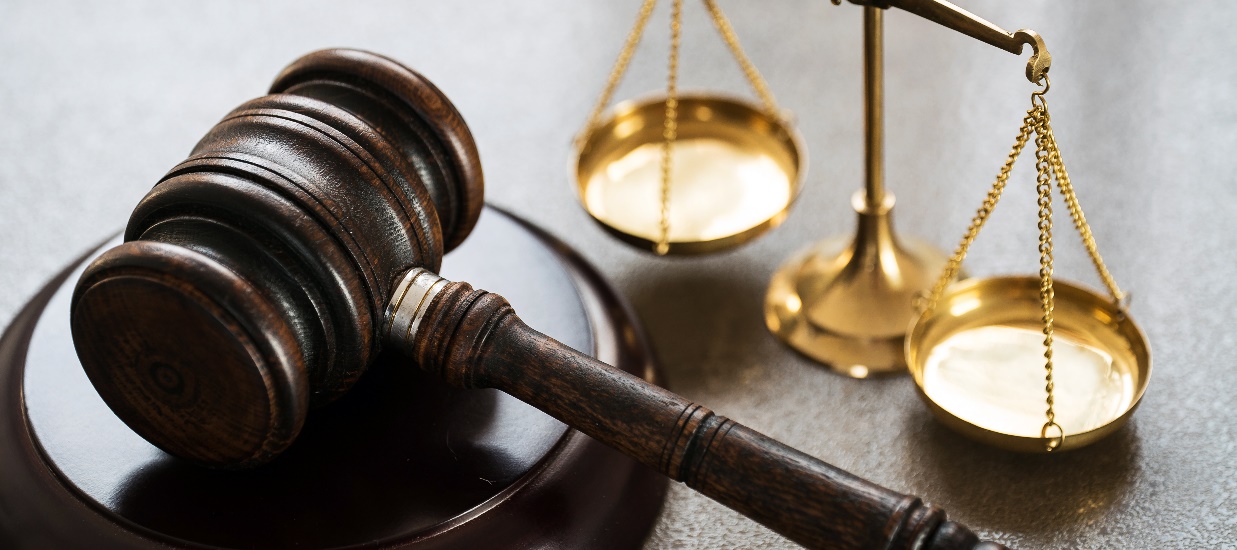 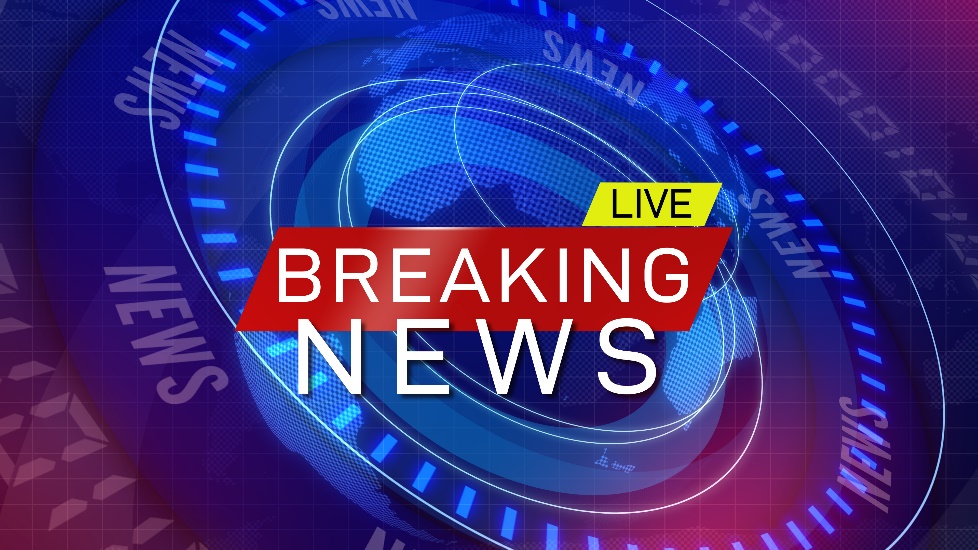 2-26
How Much Deterrence is Enough?
For every DWI violator arrested, there are approximately 100 undetected DWI violations.
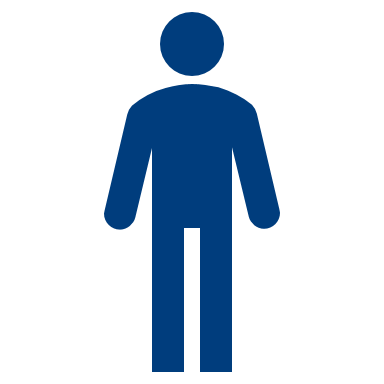 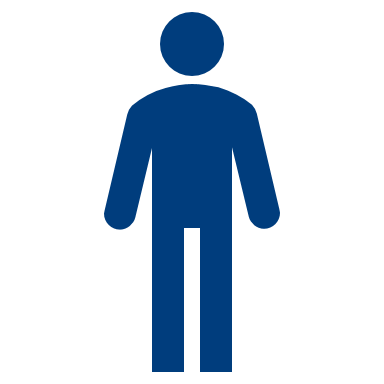 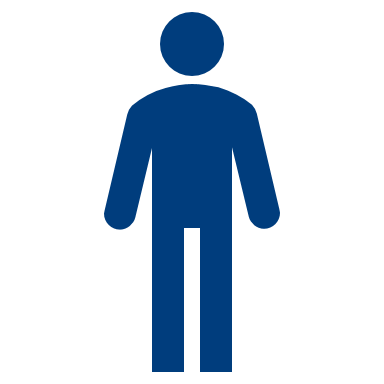 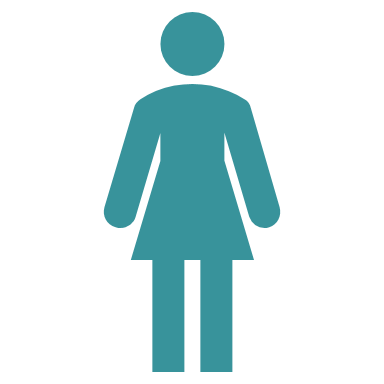 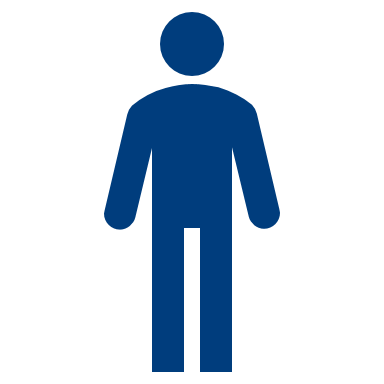 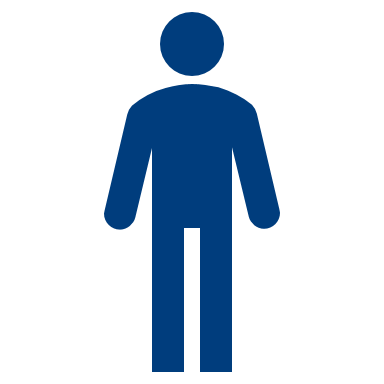 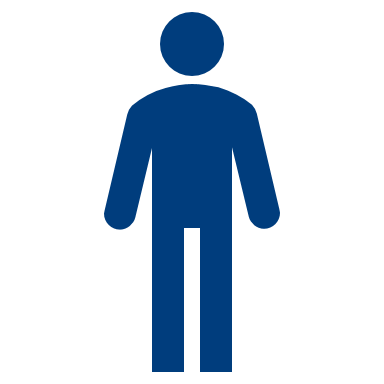 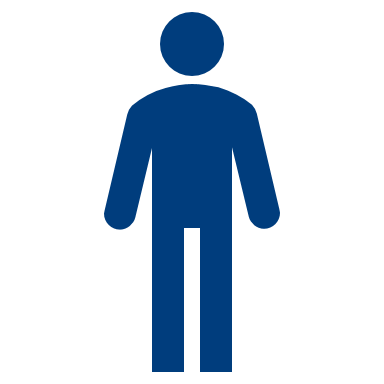 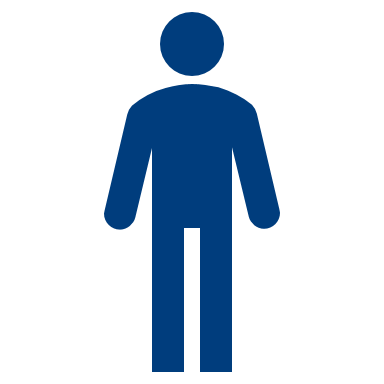 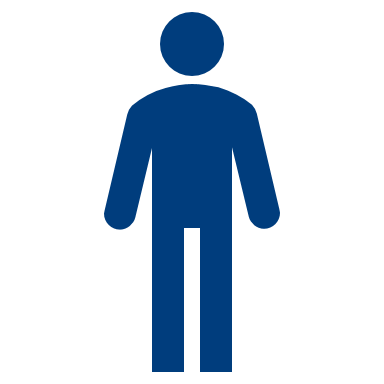 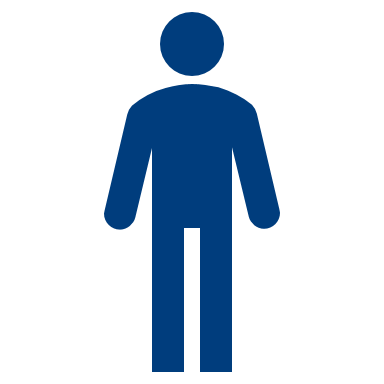 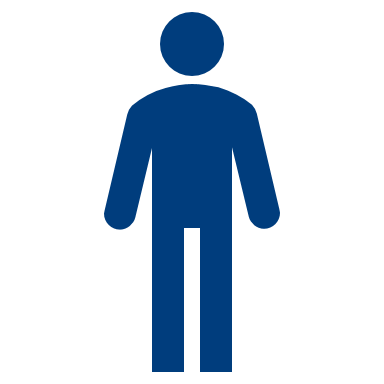 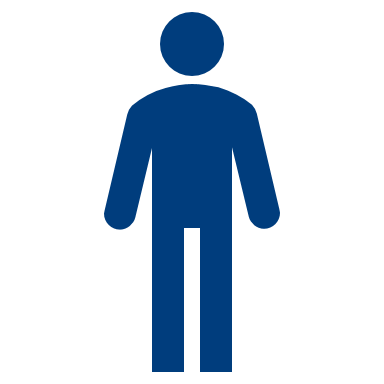 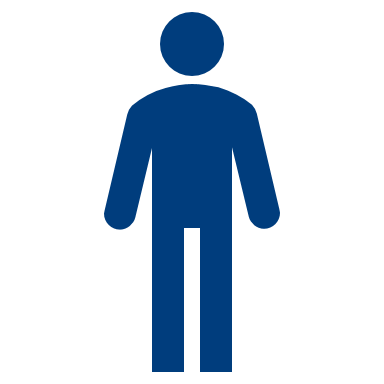 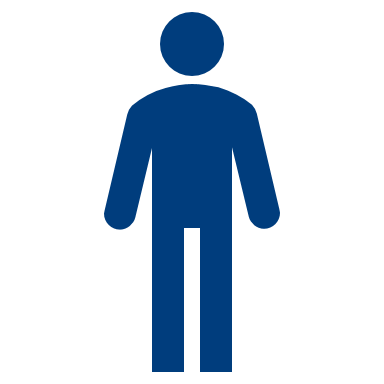 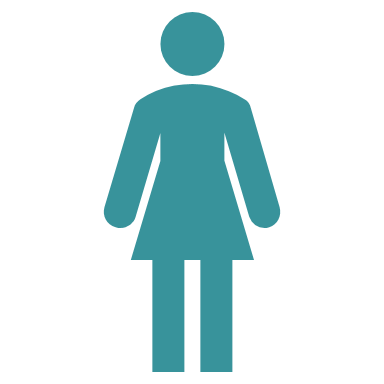 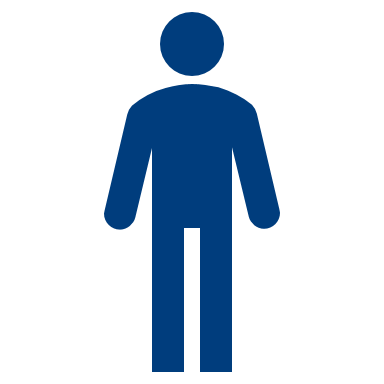 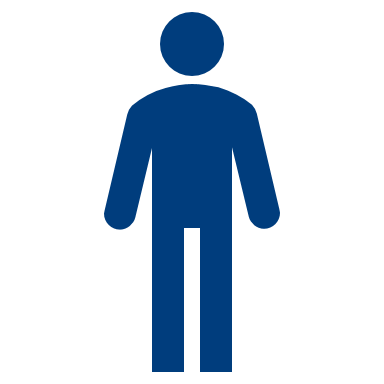 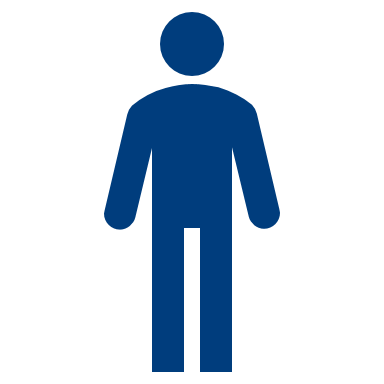 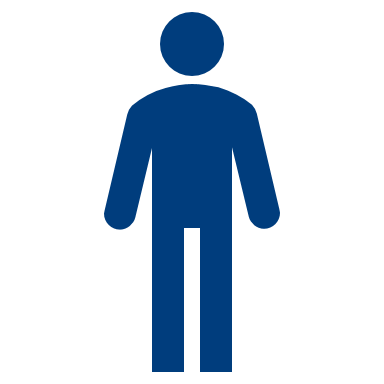 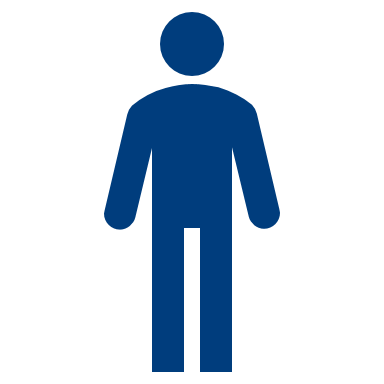 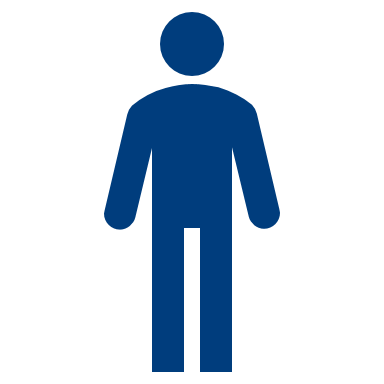 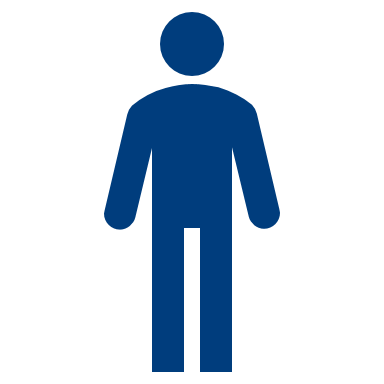 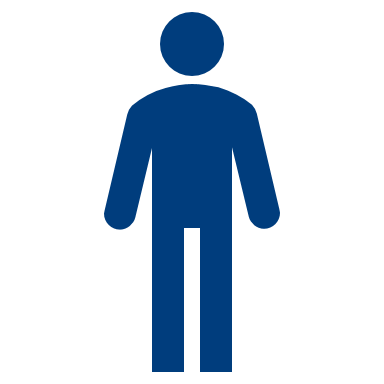 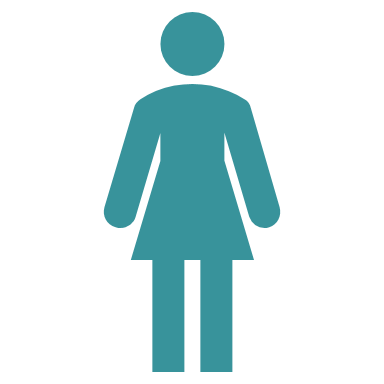 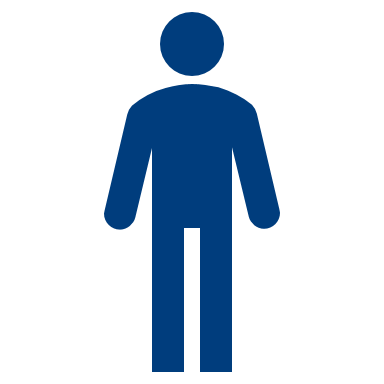 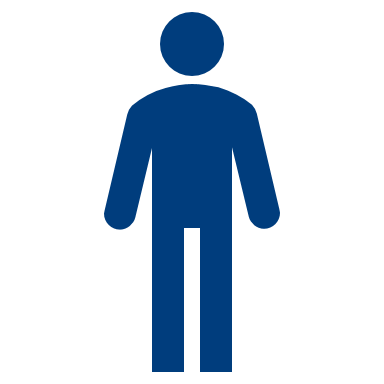 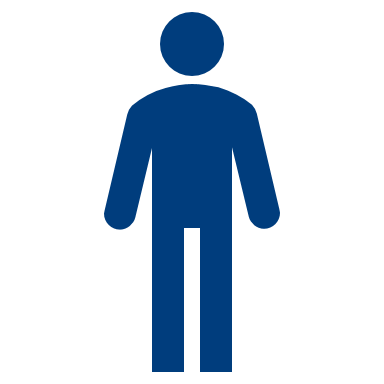 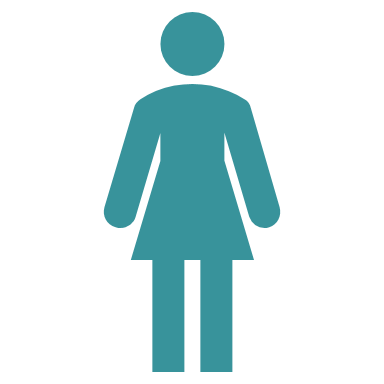 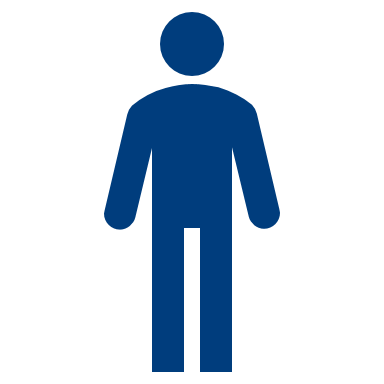 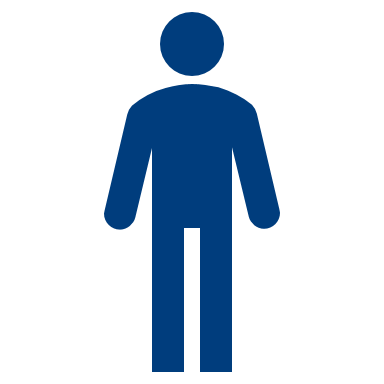 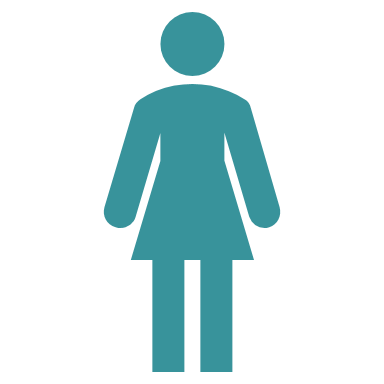 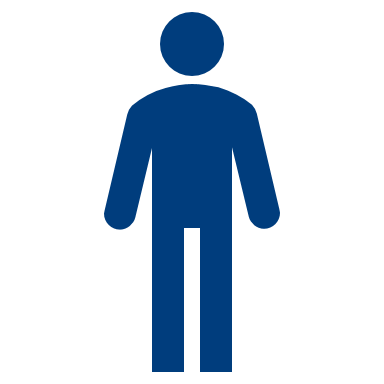 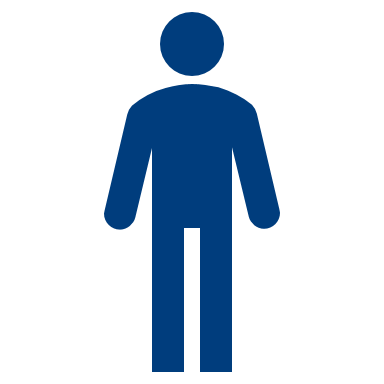 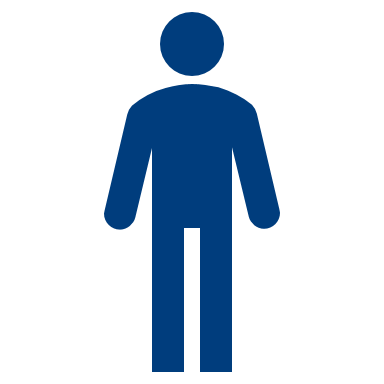 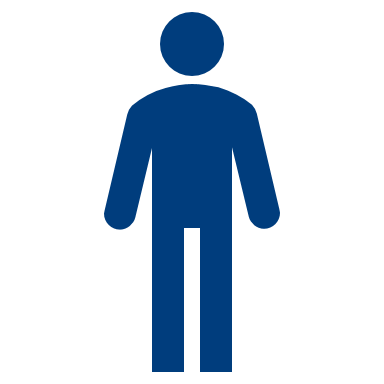 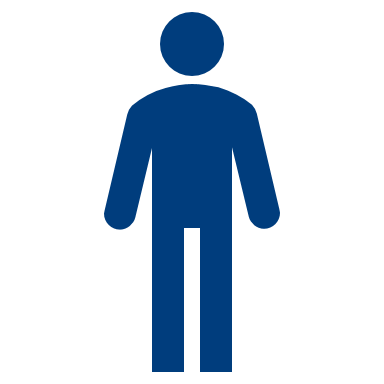 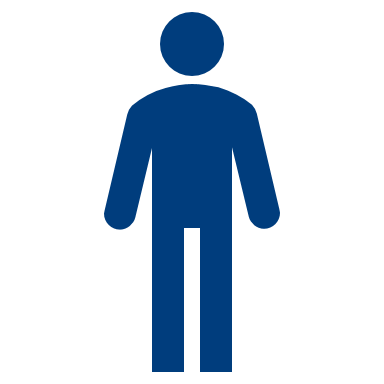 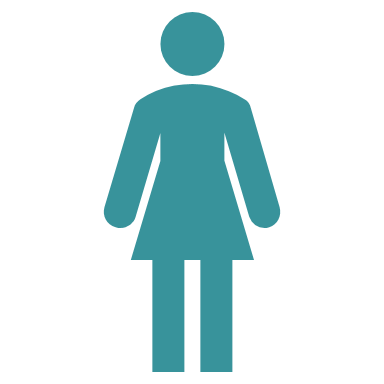 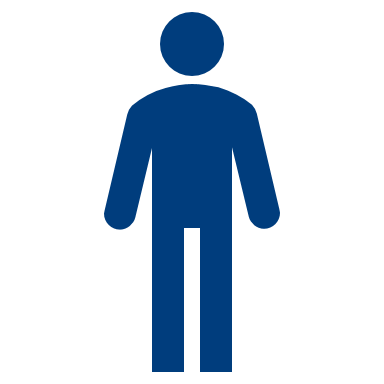 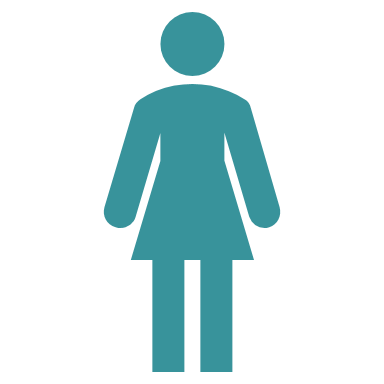 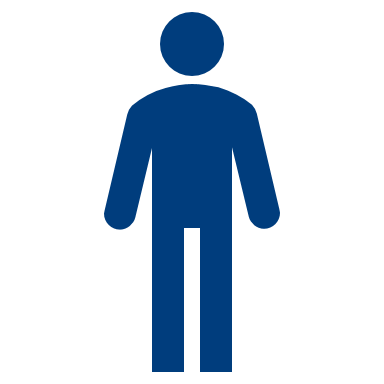 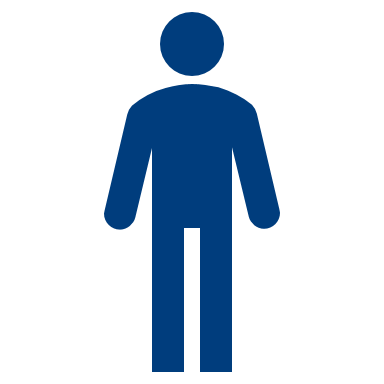 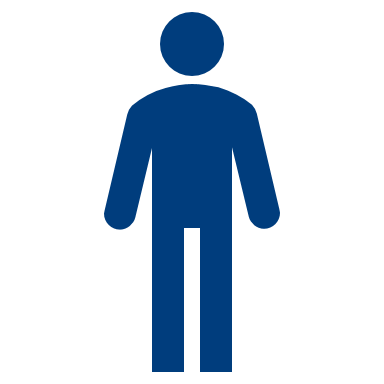 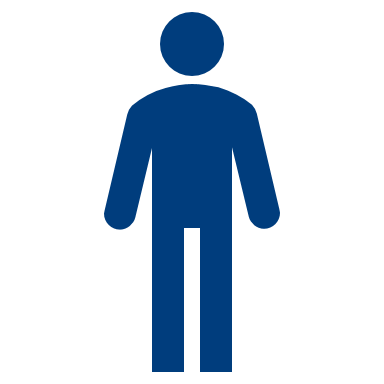 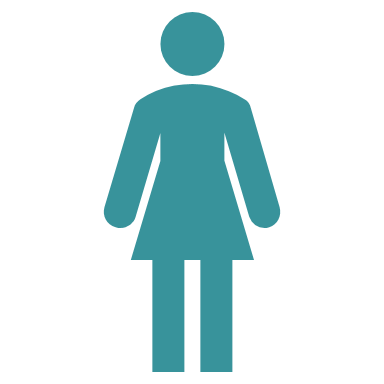 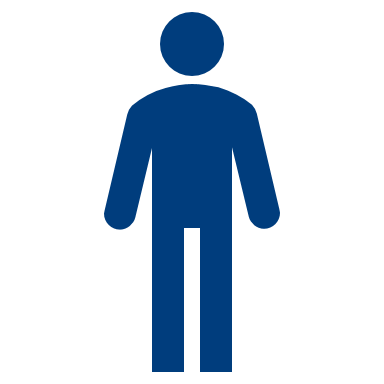 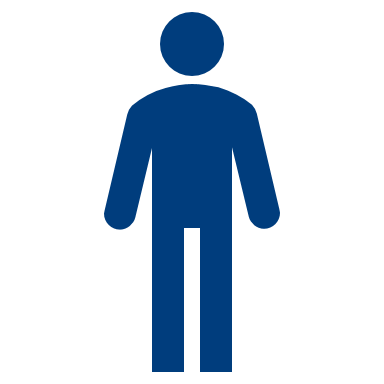 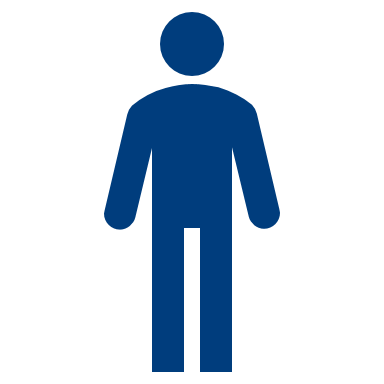 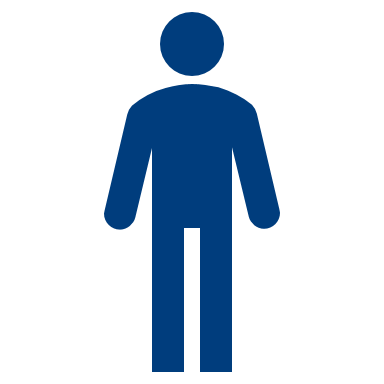 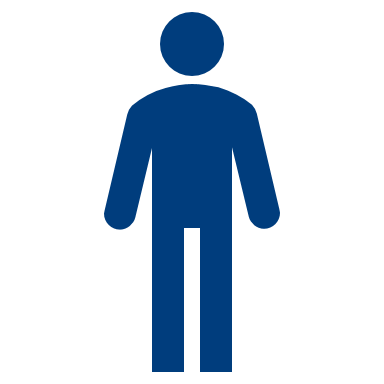 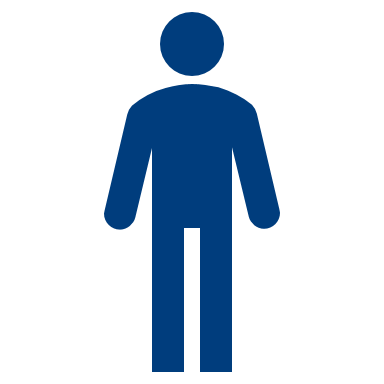 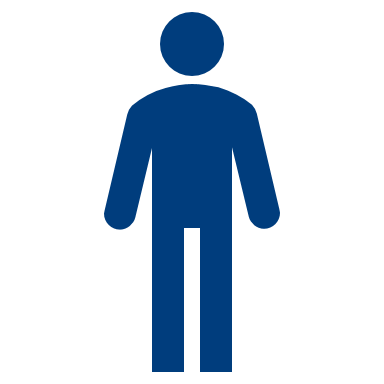 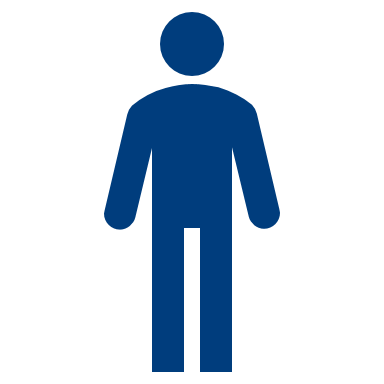 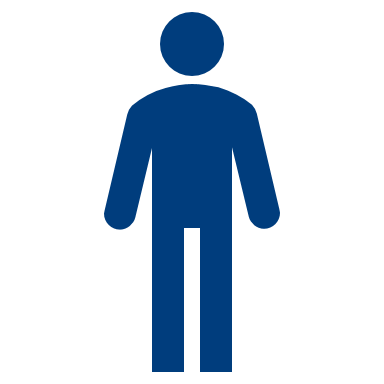 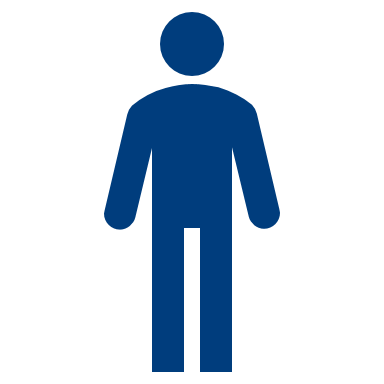 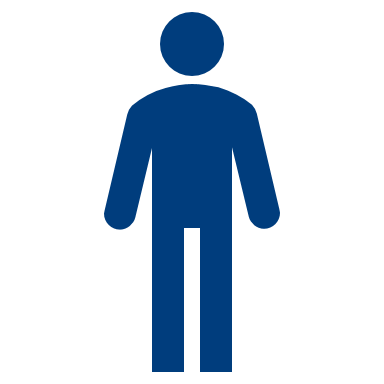 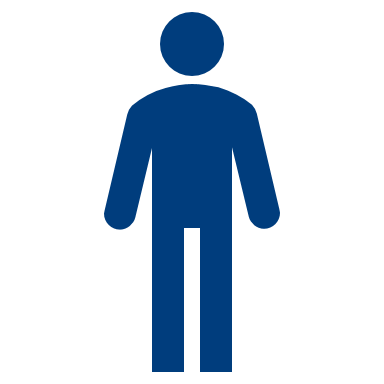 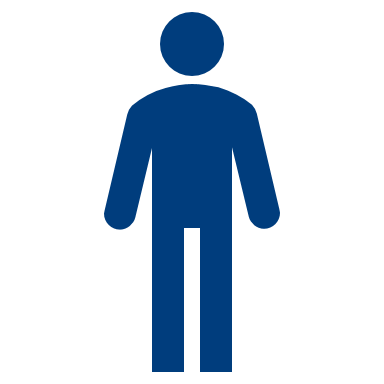 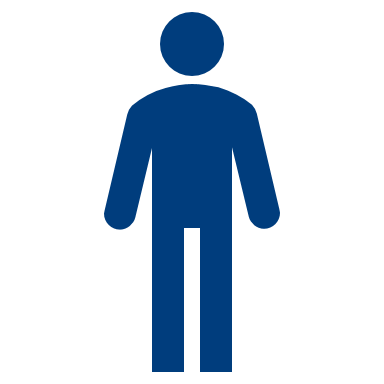 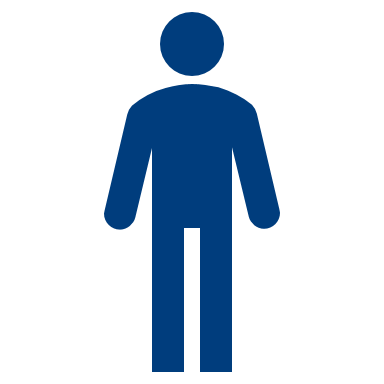 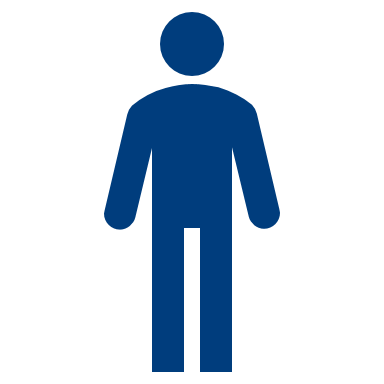 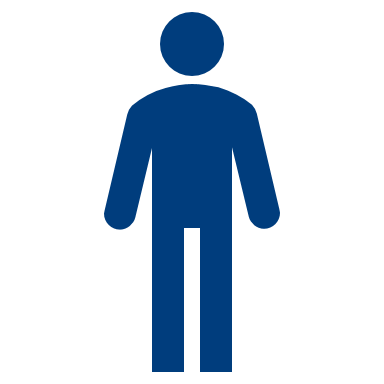 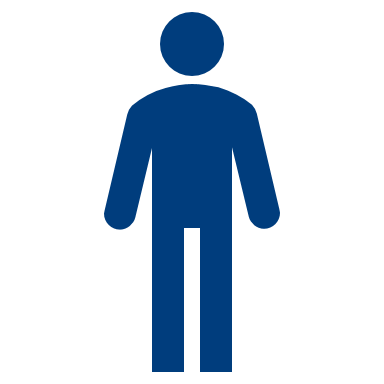 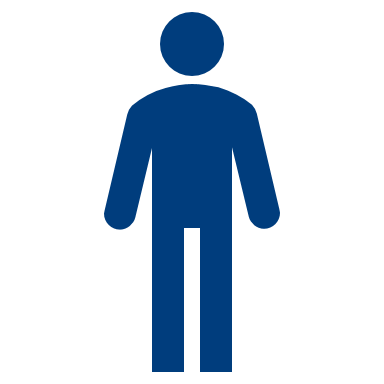 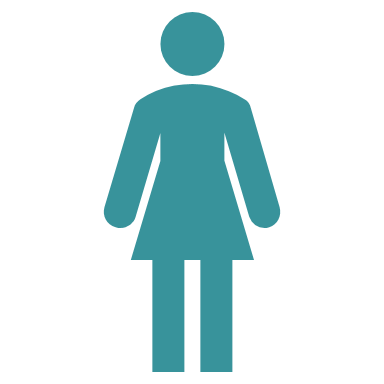 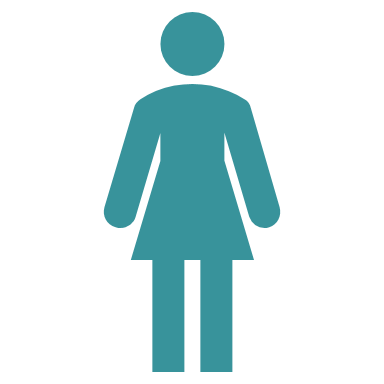 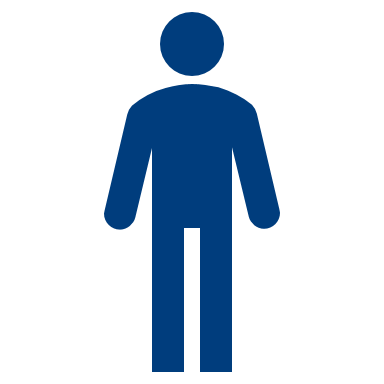 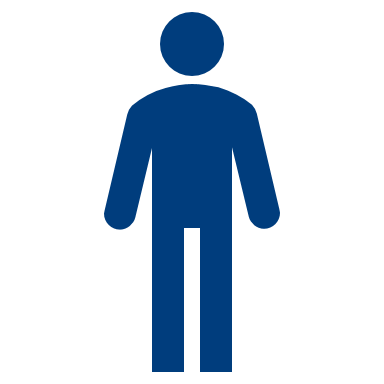 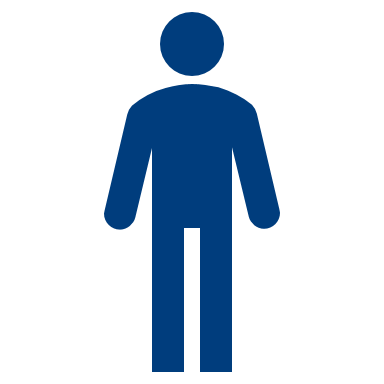 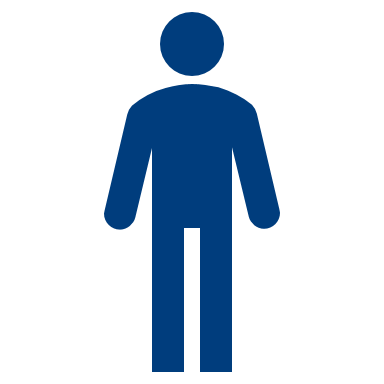 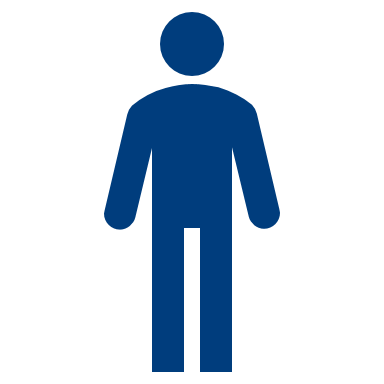 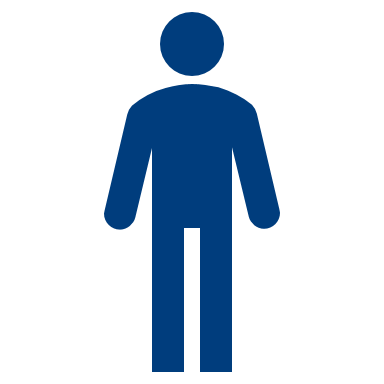 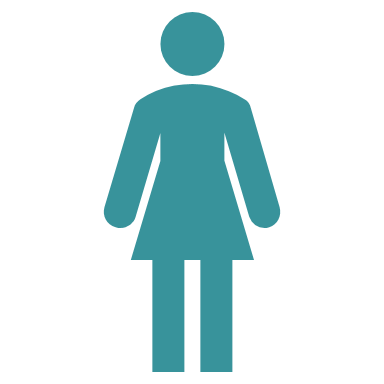 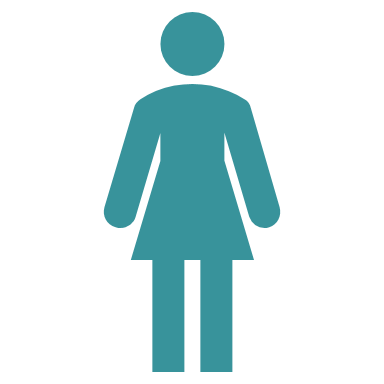 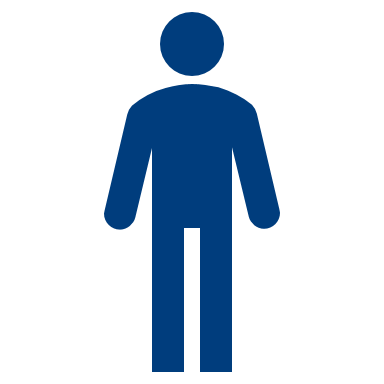 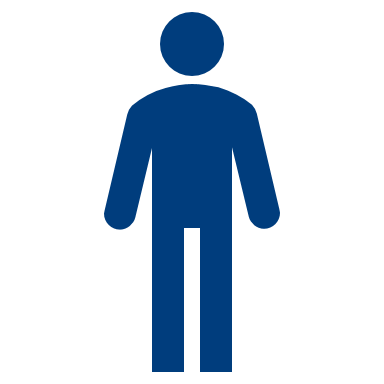 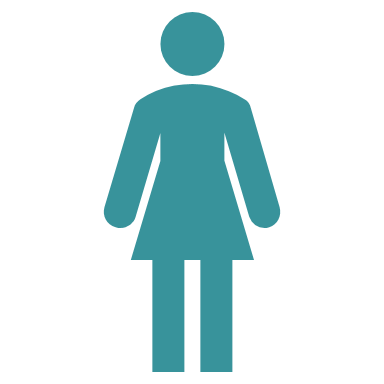 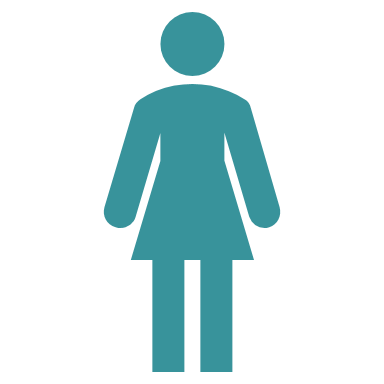 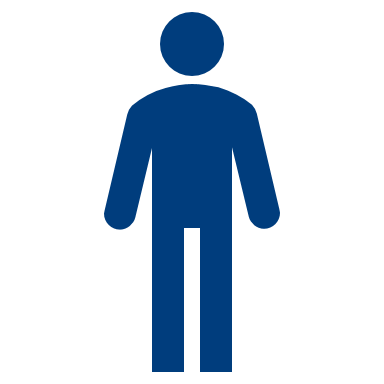 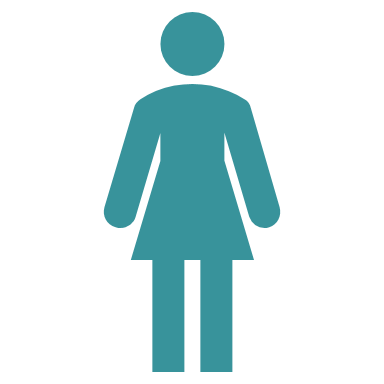 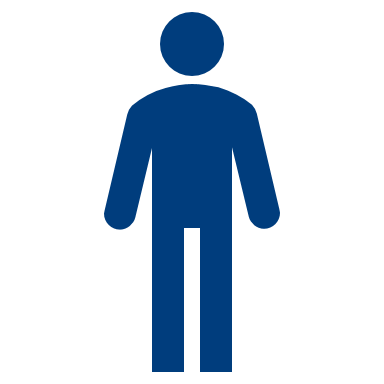 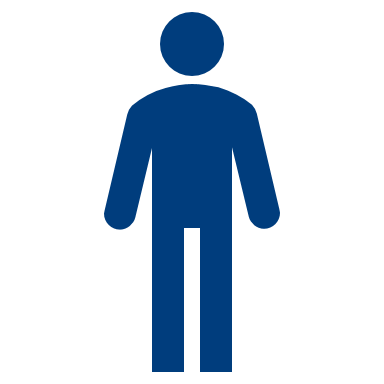 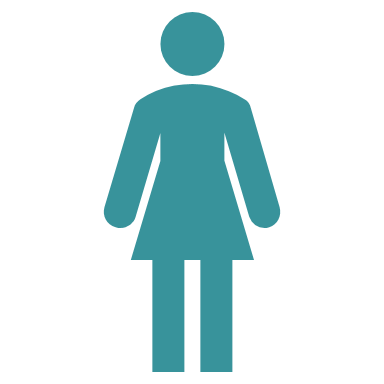 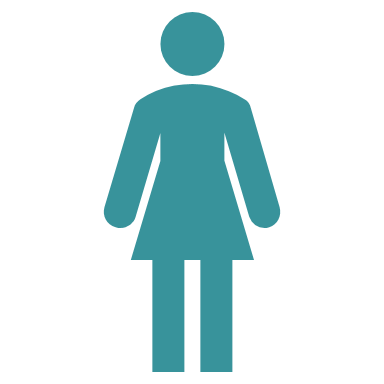 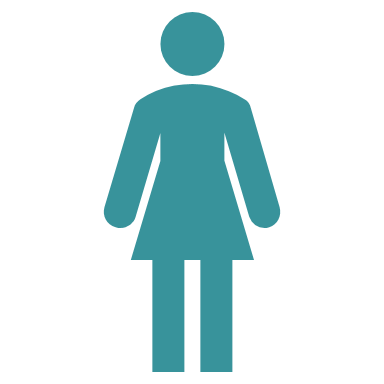 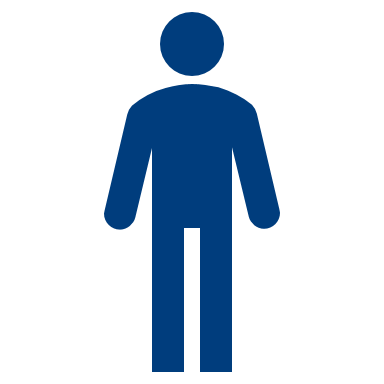 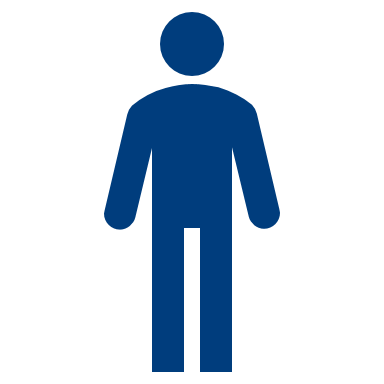 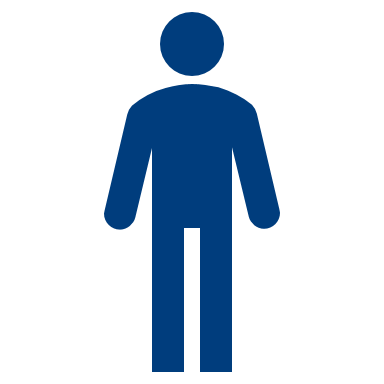 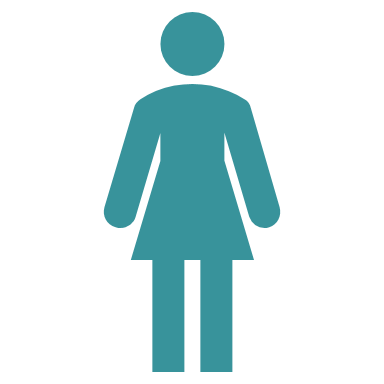 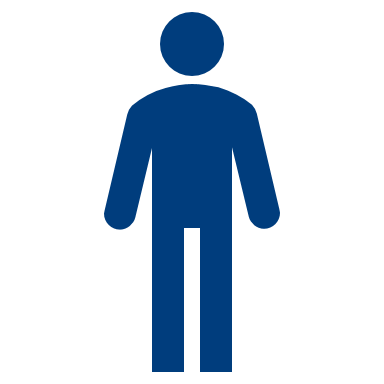 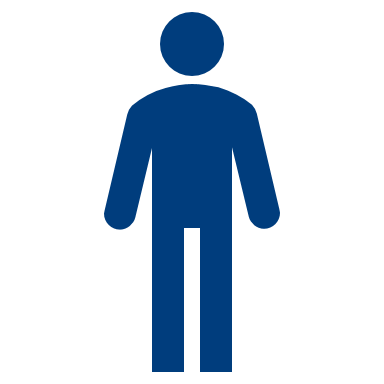 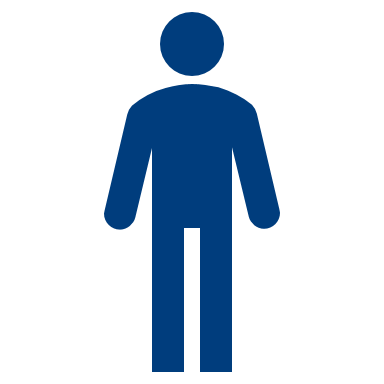 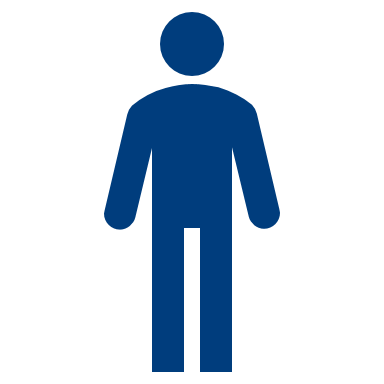 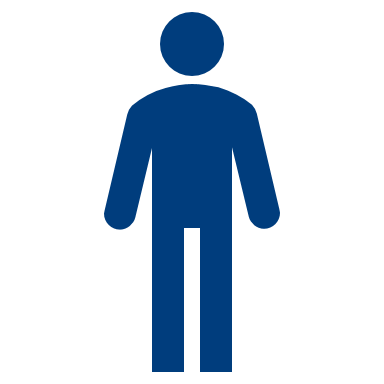 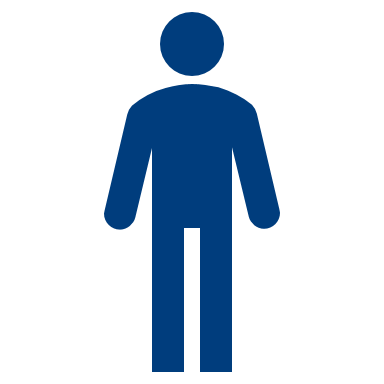 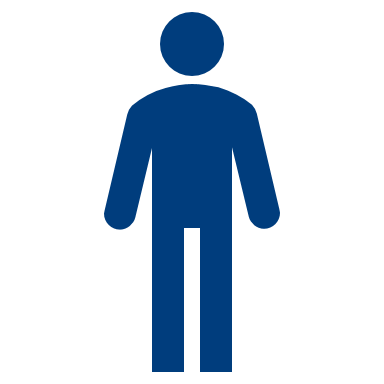 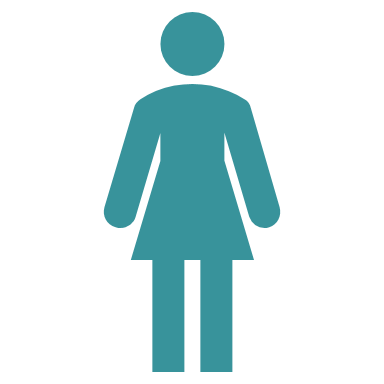 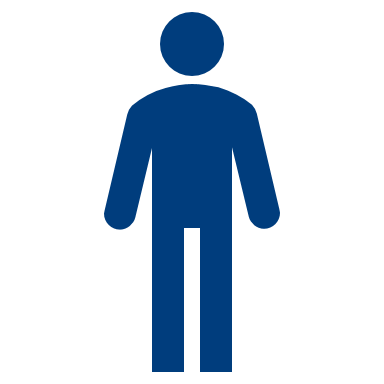 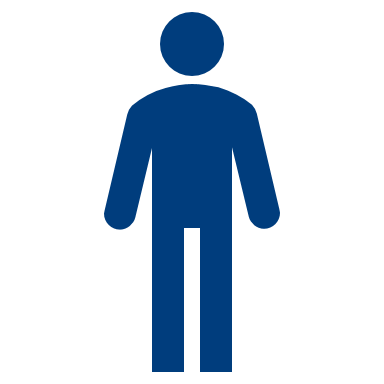 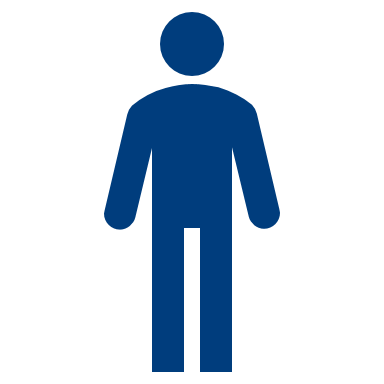 2-27
How Great is the Risk?
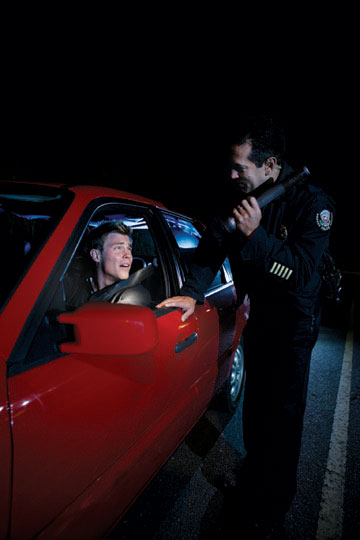 Does the average DWI violator fear arrest? 
Should they be afraid?
Intense publicity may enhance the perceived risk
2-28
Changing the Odds
Arrest enough violators to convince many of them it can happen to them
As arrest rate increases, odds are it will happen to them eventually
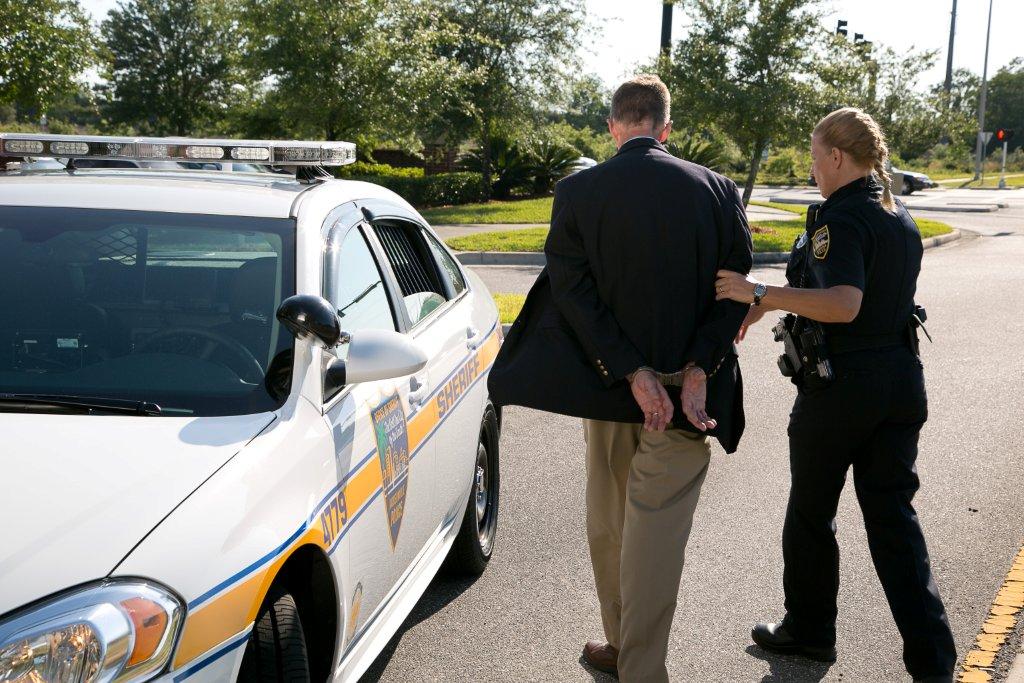 2-29
Can it be Done? Will it Work?
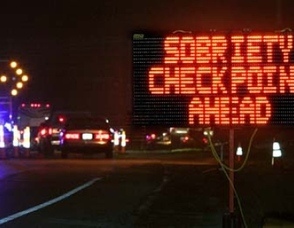 Realistic increase in DWI enforcement activity will induce a significant degree of general deterrence and a corresponding change in DWI behavior.
2-30
Stockton, California
Before:
Arrest/violation ratio – 1 in 2000 or less 
Weekend drivers BAC of 0.10 or higher – 9%
During: Intensive DWI enforcement weekend nights 
Officers intensively trained, enforcement publicized, justice community coordinated
2-31
Stockton, California
Proportion of nighttime, weekend drivers legally under the influence dropped from 9% to 6%
Weekend nighttime crashes decreased 34%
Arrests increased 500%
2-32
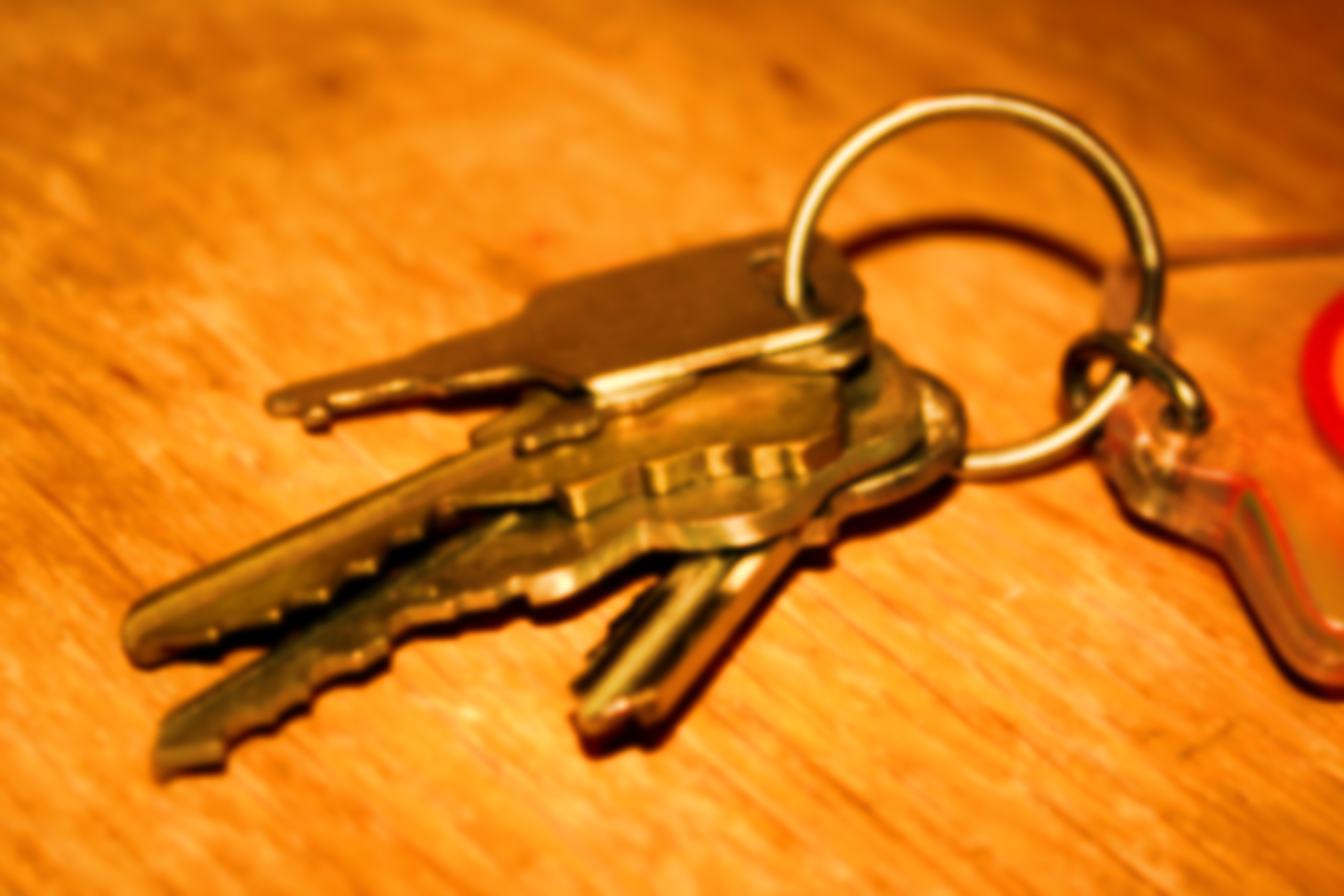 Improve DWI Detection
Keys to success: 
Officers skilled at DWI detection
Willing to arrest all violators detected
Policies and application supported by agency
2-33
Detection: Key to Deterrence
Deterrence can vastly exceed level of enforcement officers achieve
Weekend DWI arrests can increase by as much as 500%, as in the Stockton study
2-34
Example of General Deterrence
When arrest/violation ratio is 1 in 100:
Many violators WILL be caught 
General perception level of being caught increases 
Behavior changes
2-35
Increased DWI Detection Skills
Community benefits
Officers recognize cues and clues 
Gained confidence in field sobriety tests 
Fewer violators stopped avoided arrest
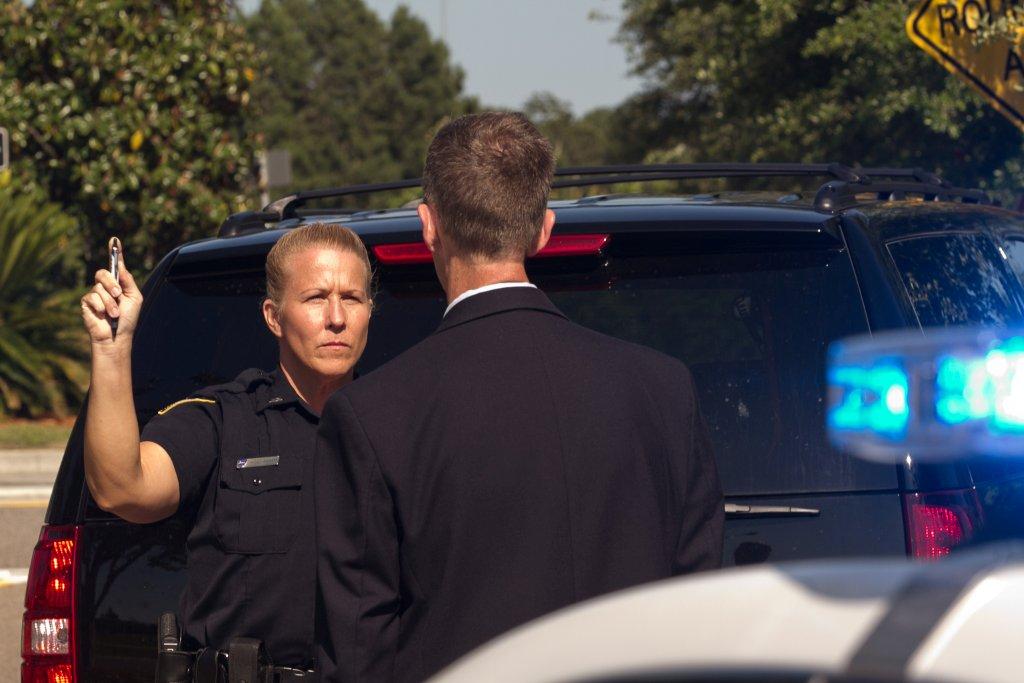 2-36
The ability to detect DWI violators is the key to general deterrence and possibly the greatest impediment to it.
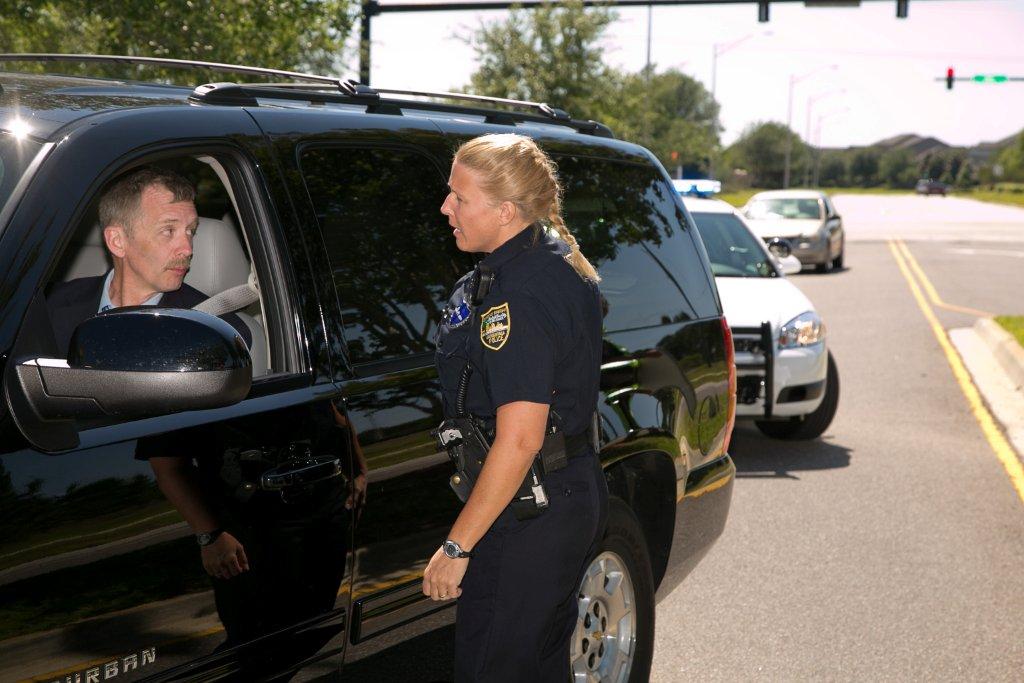 2-37
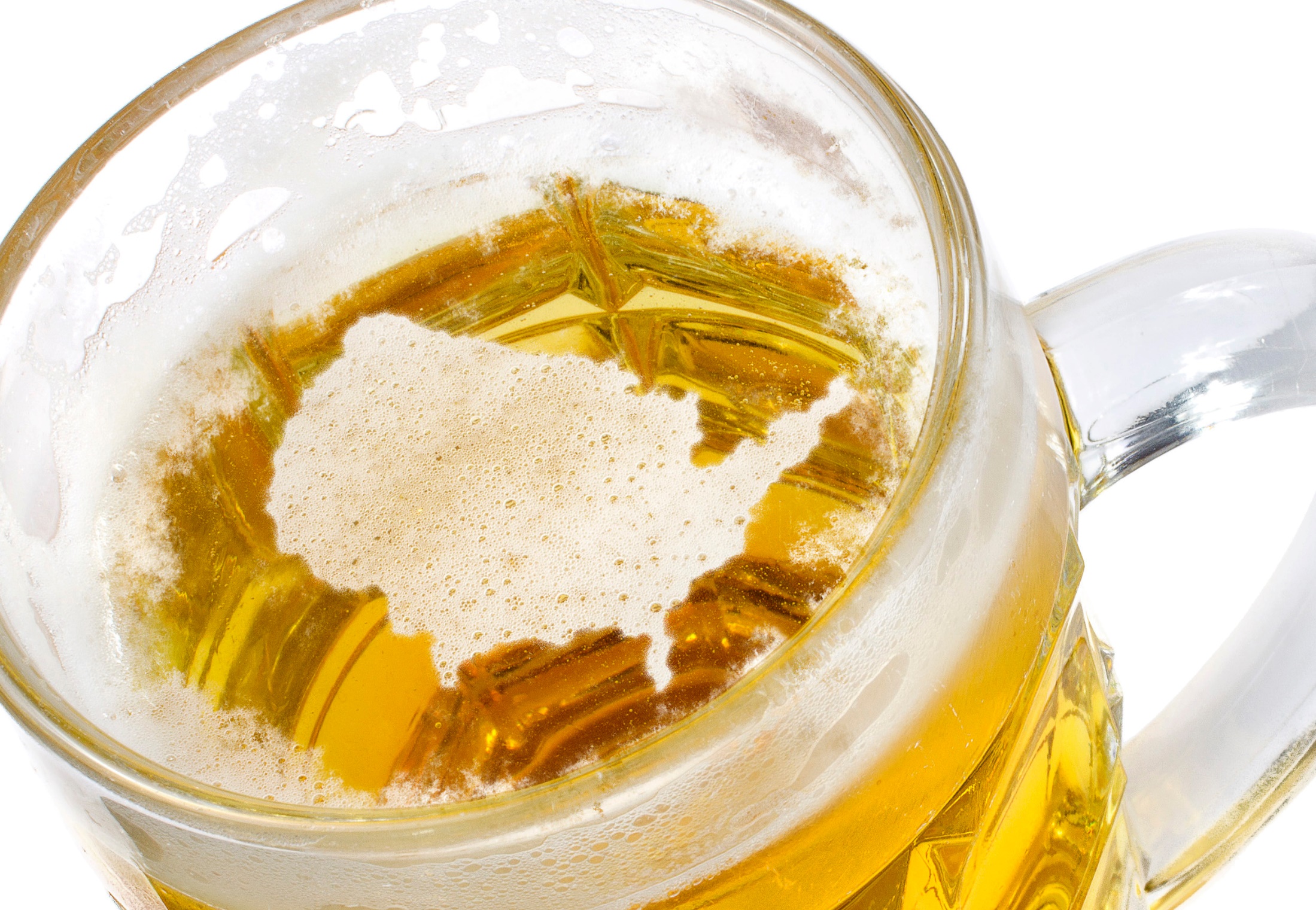 Alcohol is the most abused drug in the United States
2-38
Types of Alcohol
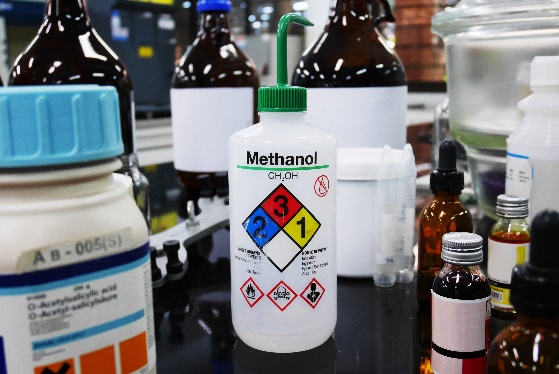 Methyl Alcohol (Methanol)
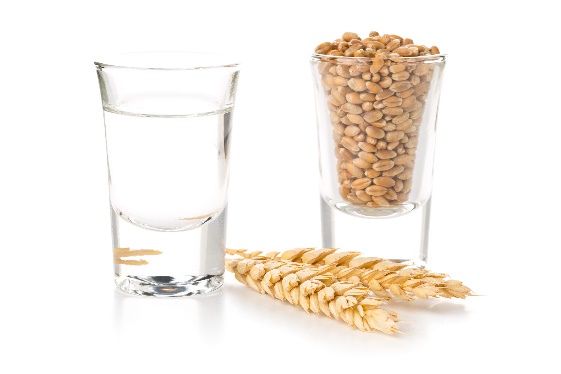 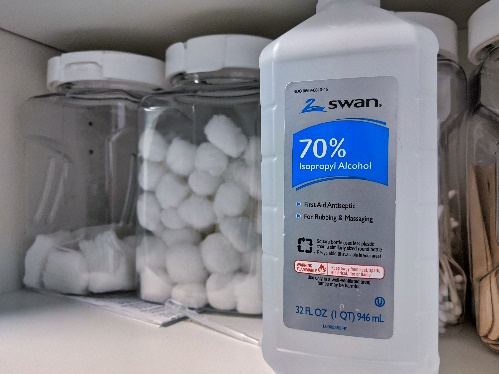 Ethyl Alcohol (Ethanol)
Isopropyl Alcohol (Isopropanol)
2-39
Ethyl Alcohol (Ethanol)Intended for Human Consumption
Chemical Symbols
ETOH
C2H5OH
H    H
H    C    C    OH
H    H
2-40
Fermentation
Yeast combines with sugars from fruit or grains in a chemical reaction resulting in ETOH.
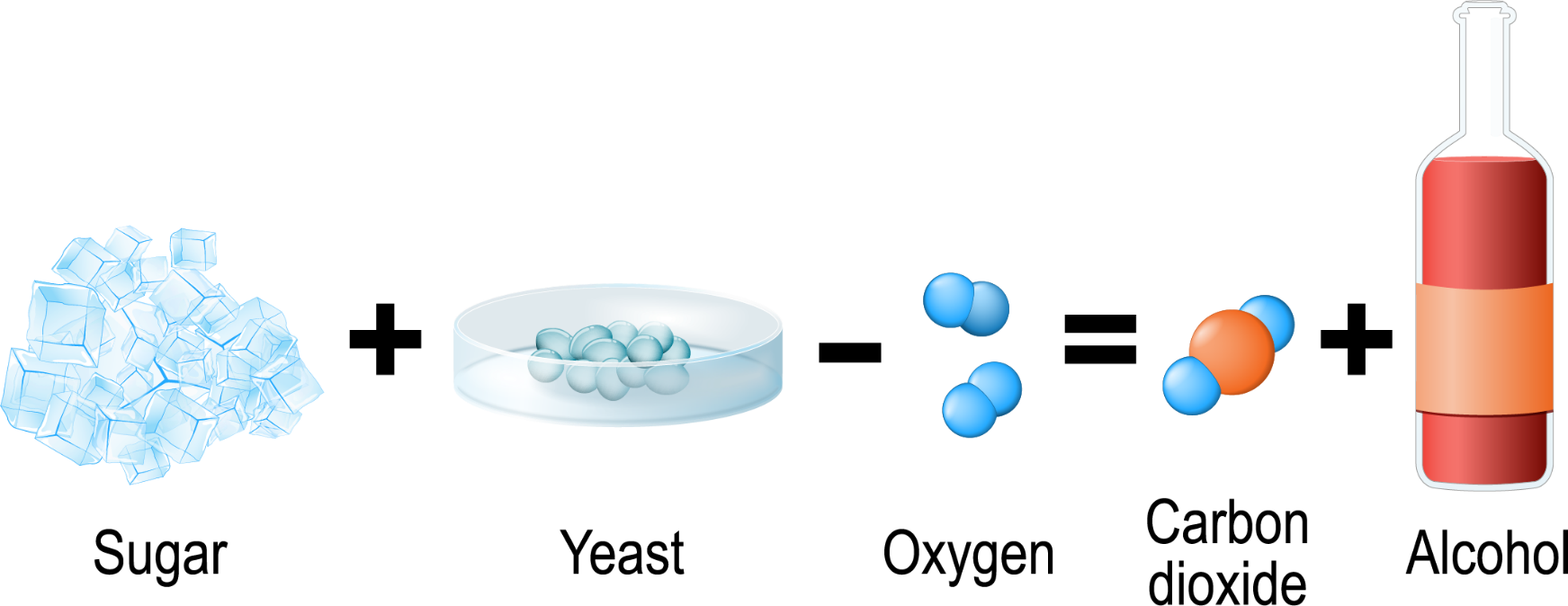 2-41
Distillation
Fermented beverage is boiled at a controlled temperature to extract and concentrate the ethanol fumes.
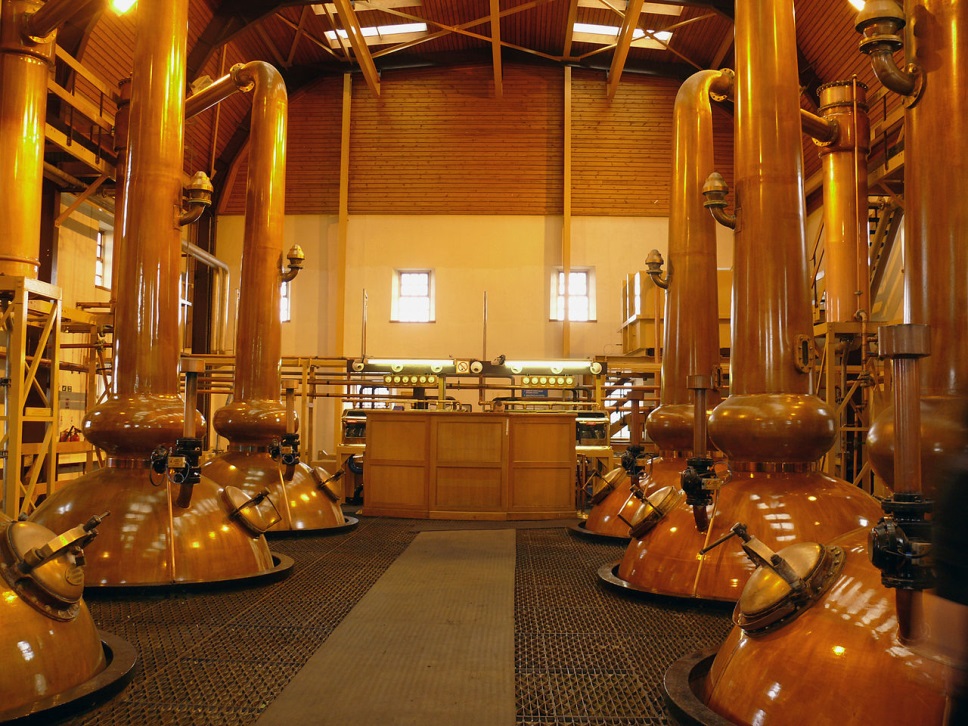 2-42
Common Drink Sizes(0.60 ounces of pure ethanol)
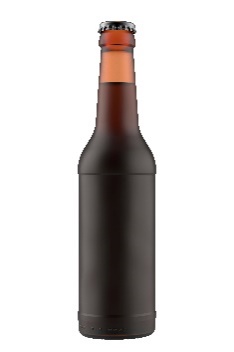 Bottle of beer:
12 ounces of fluid - 5% alcohol
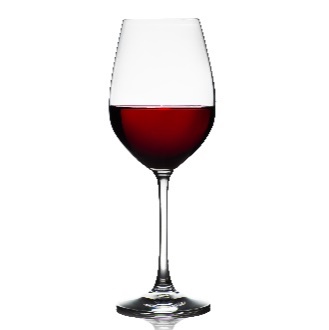 Glass of wine:
5 ounces of fluid - 12% alcohol
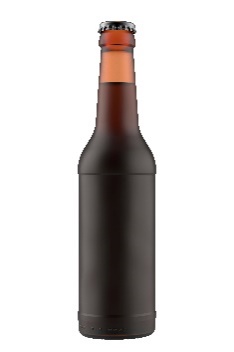 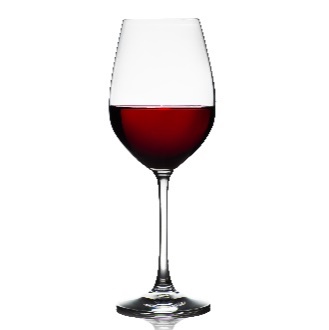 Shot of whiskey (80 proof): 
1 and 1/2 ounces - 40% alcohol
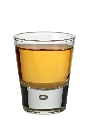 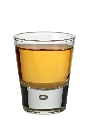 2-43
Alcohol is a CNS Depressant
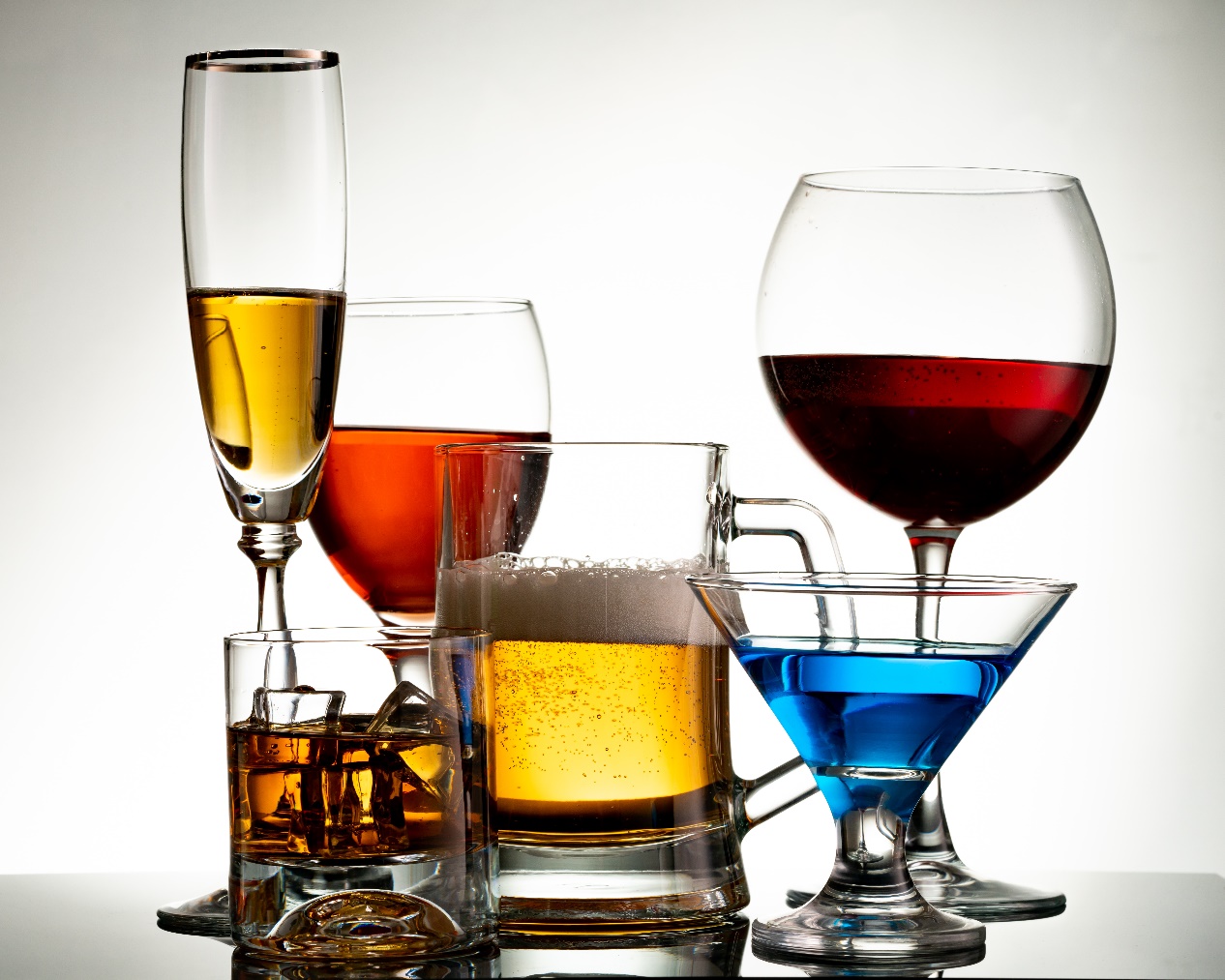 2-44
Absorption of Alcohol
Esophagus
Getting the ethanol out of the stomach and into the blood
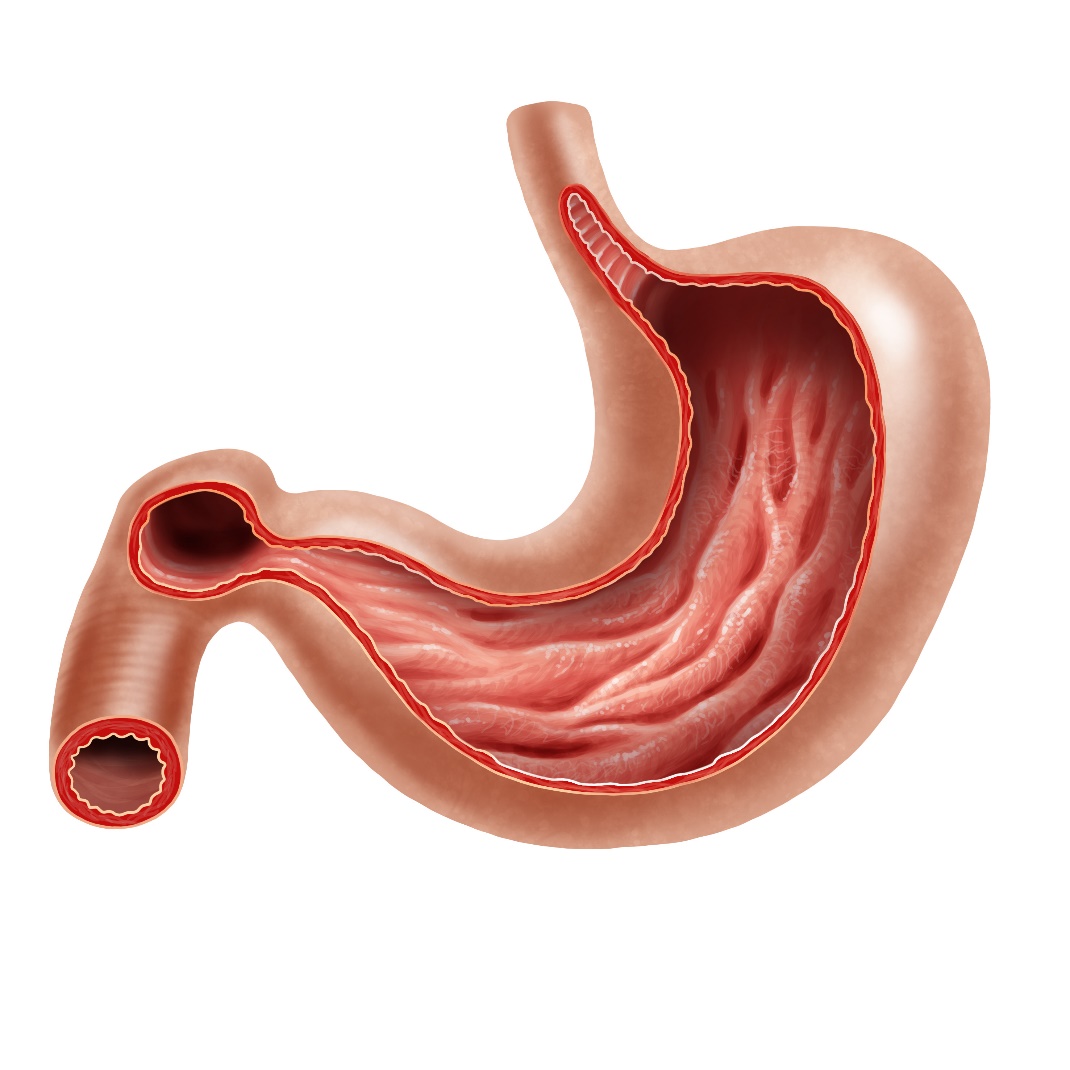 Stomach 
walls
20%
Pylorus
Stomach 
walls
80%
2-45
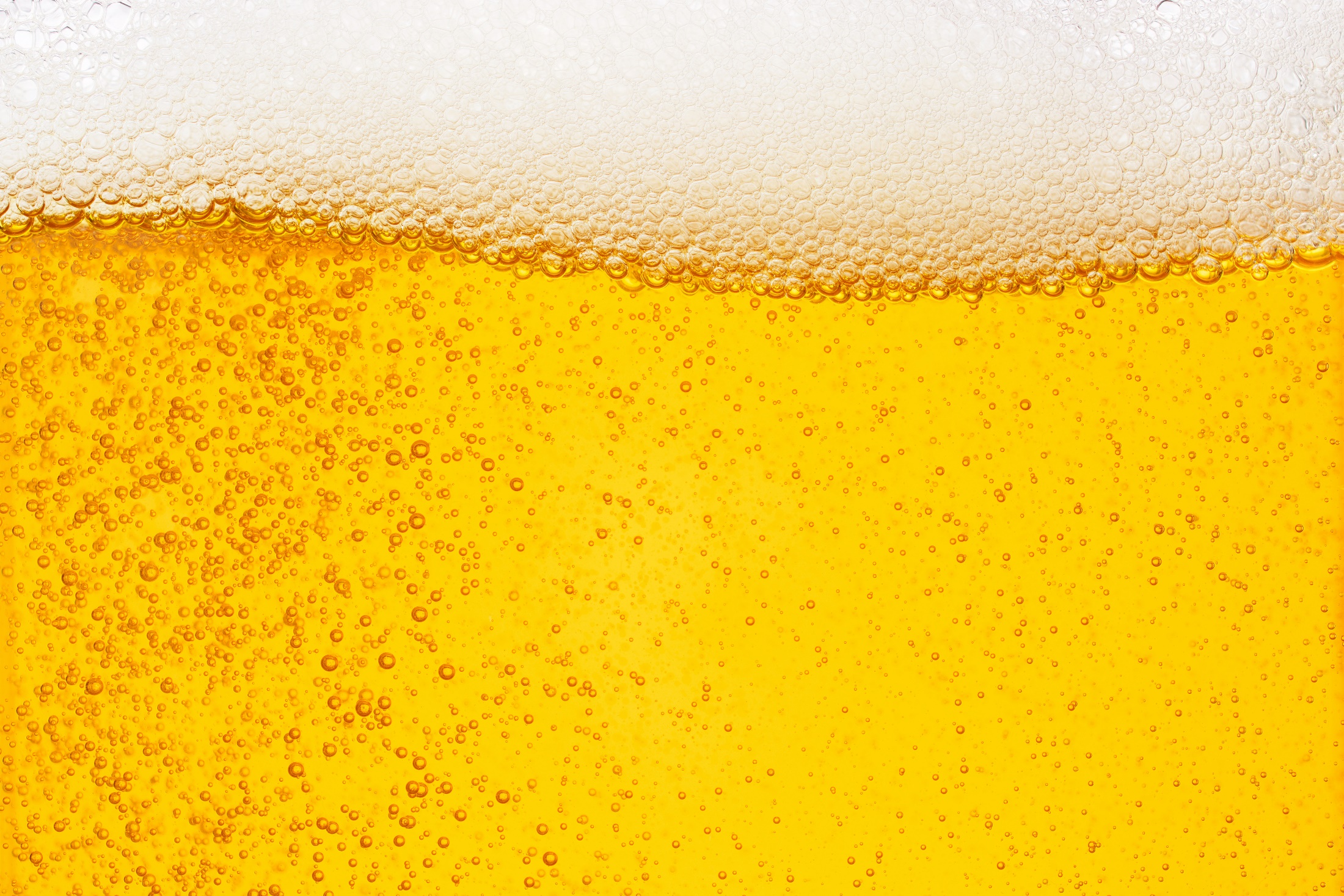 Distribution of Alcohol
Getting the ethanol into the body’s tissues and organs

Basic Principle
Ethanol goes wherever it finds water
2-46
Distribution of Alcohol
Which parts of the body have lots of water?
Which parts do not?
The average male is 68% water
The average female is 55% water
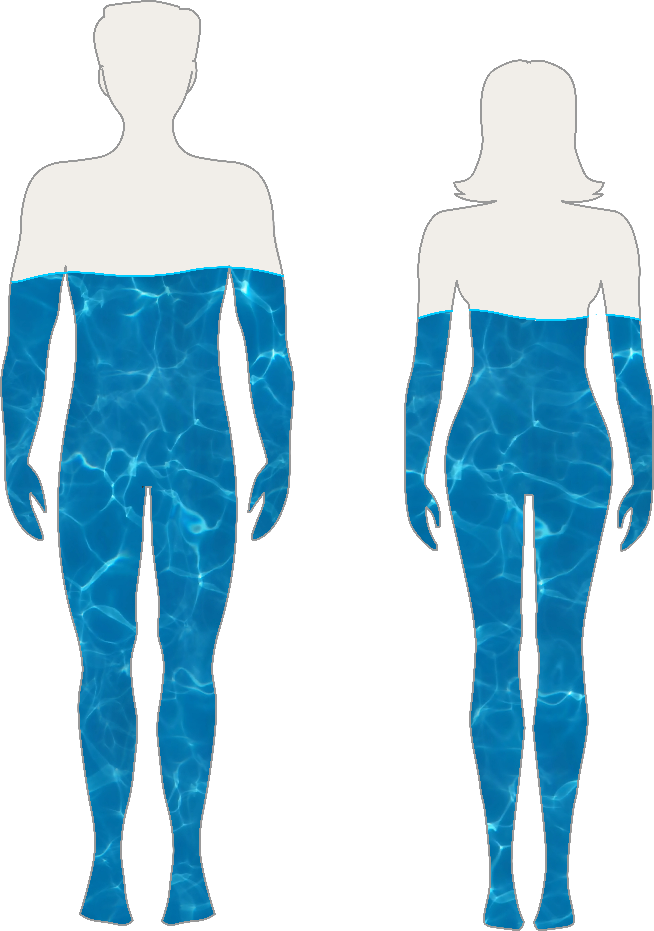 2-47
Dose Response Relationships
Time
Sex
Weight
Drinking on empty stomach
2-48
Elimination of Alcohol
Direct excretion
Breath
Urine
Sweat 
Tears
Etc.
Metabolism
2-49
Metabolism in the Liver
Burns ethanol
Aided by alcohol dehydrogenase enzyme
Ultimate products of chemical reaction are carbon dioxide and water
Average person’s BAC drops by about 0.015 per hour
2-50
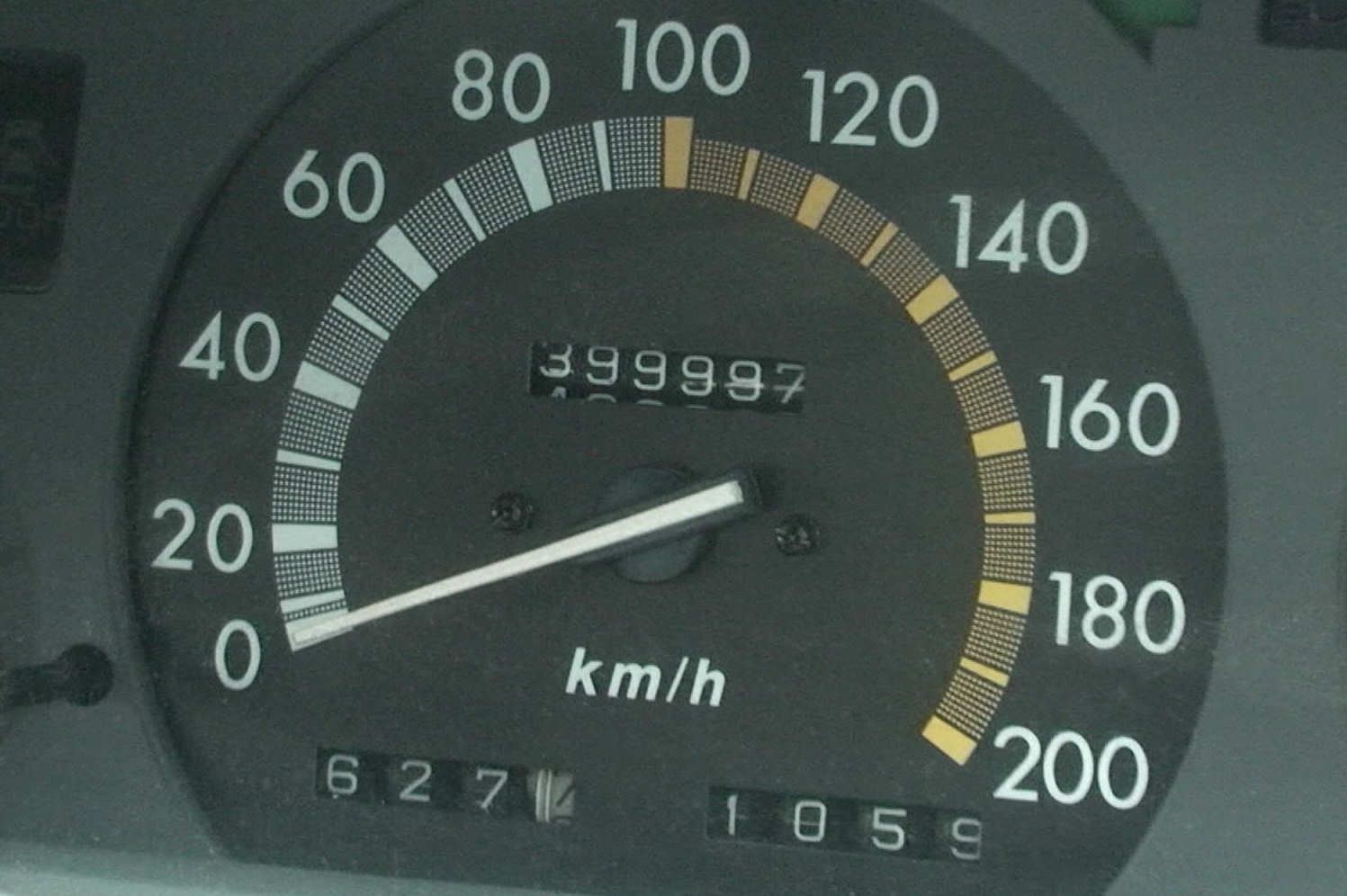 Metabolism
How can we speed up the metabolism of alcohol? 
We can't – The liver takes its time burning up the alcohol
2-51
Mellanby Effect
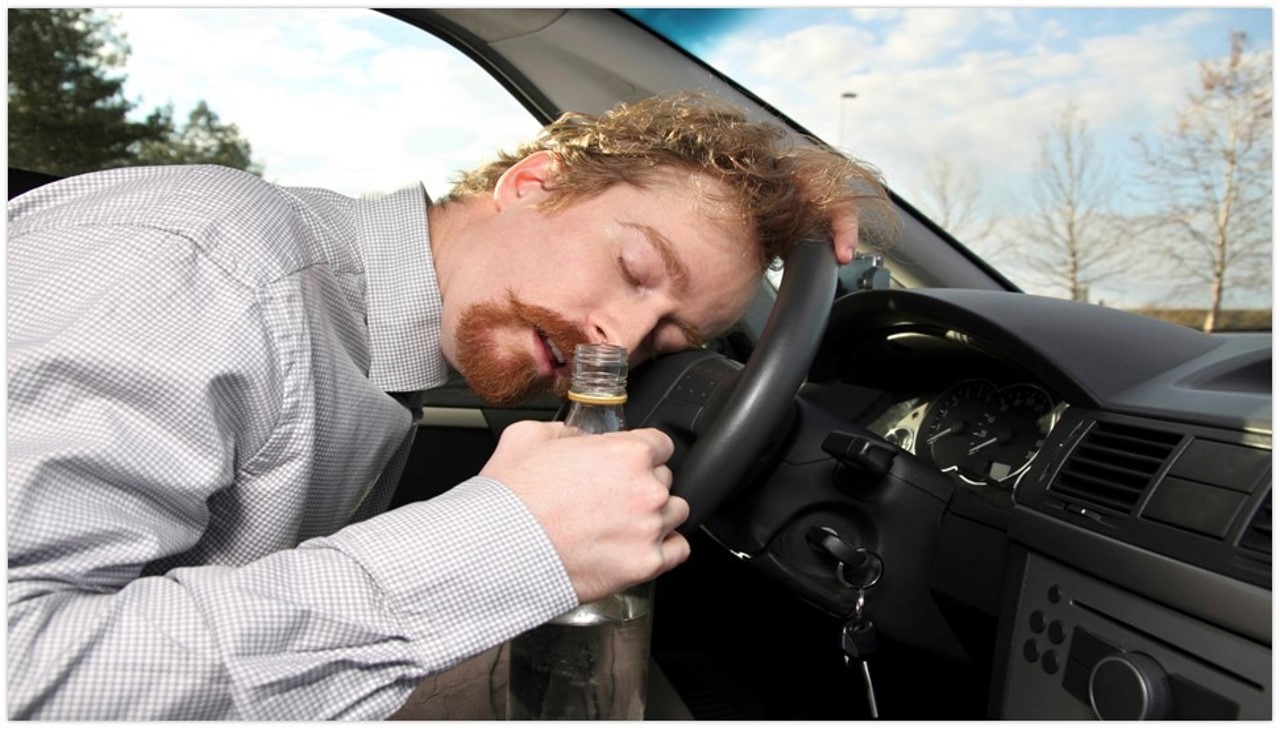 2-52
Blood Alcohol Concentration
BAC is the number of grams of alcohol found in 100 milliliters of the person’s blood
Example: If a person has a BAC of .08, then there is eight one-hundredths of a gram of alcohol in every 100 milliliters of the person’s blood
2-53
Questions?
2-54
Test Your Knowledge
In typical DWI enforcement, one violator in _____ results in arrest.
In the Fort Lauderdale study, police officers arrested _____ % of the drivers they contacted whose BACs were .10 to .20.
Name three different chemicals that are alcohols.
2-55
Test Your Knowledge
Which of these is beverage alcohol, intended for human consumption?
What is the chemical symbol for beverage alcohol?
What is the name of the chemical process by which beverage alcohol is produced naturally?
2-56
Test Your Knowledge
What is the name of the process used to produce high concentration beverage alcohol?
True or false:  Pound for pound, the average woman contains more water than does the average man
What do we mean by the “proof” of an alcoholic beverage?
2-57
Test Your Knowledge
True or false:  Most of the alcohol a person drinks is absorbed into the blood via the small intestine
What is the name of the muscle that controls the passage from the stomach to the lower gastrointestinal tract?
True or false: Alcohol can pass directly through the stomach walls and enter the bloodstream.
2-58
Test Your Knowledge
In which organ of the body does most of the metabolism of the alcohol take place?
Once a person reaches his or her peak BAC, it will drop at a rate of about _____ per hour.
0.025
0.015
0.010
True or false: It takes about 30 minutes for the average 175-pound man to “burn off” the alcohol in one 12 ounce can of beer.
2-59